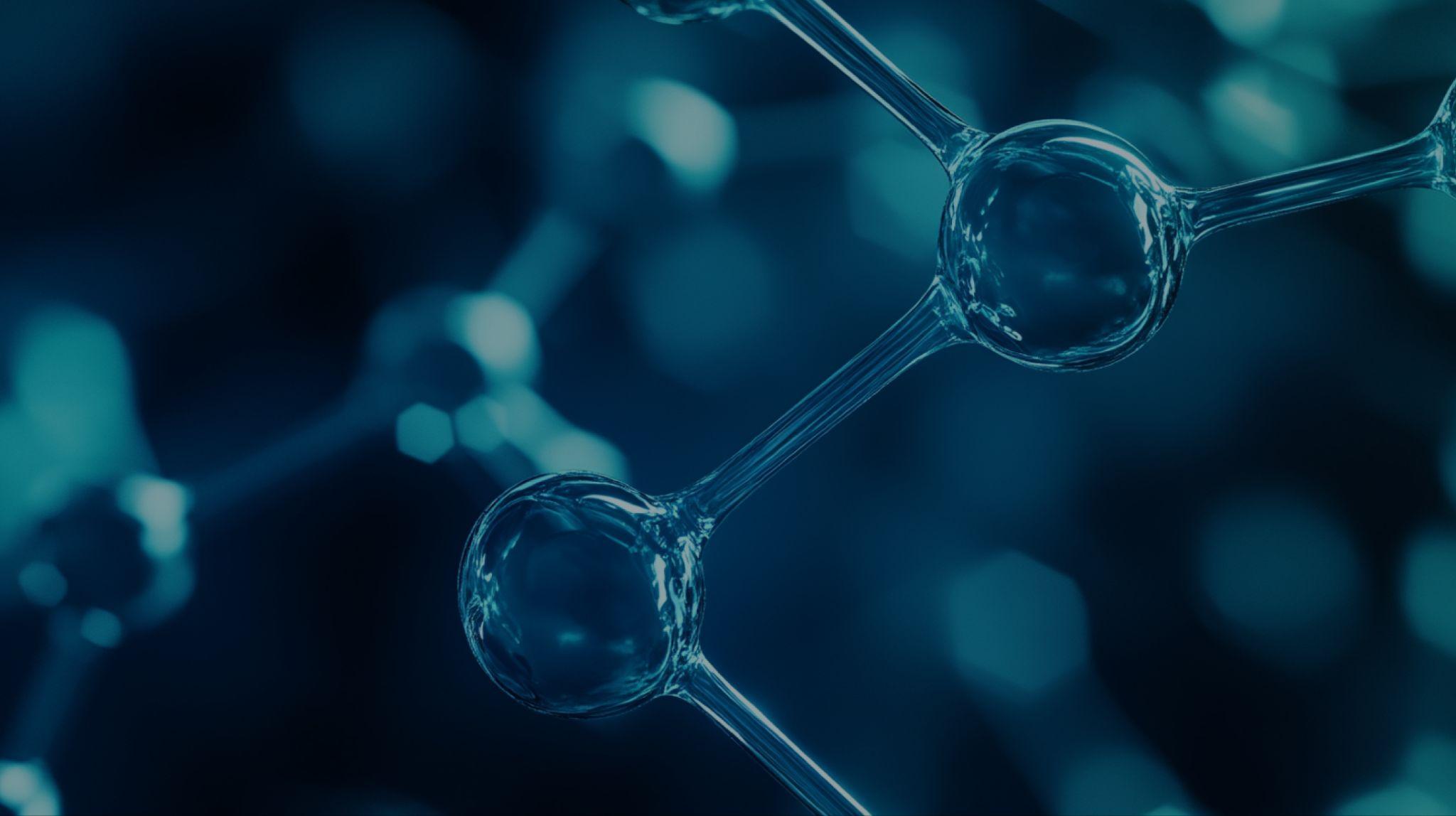 SCIENCE
TEMPLATE
Your Presentation Starts Here
SPEAKER'S NAME
Current Date
01/20
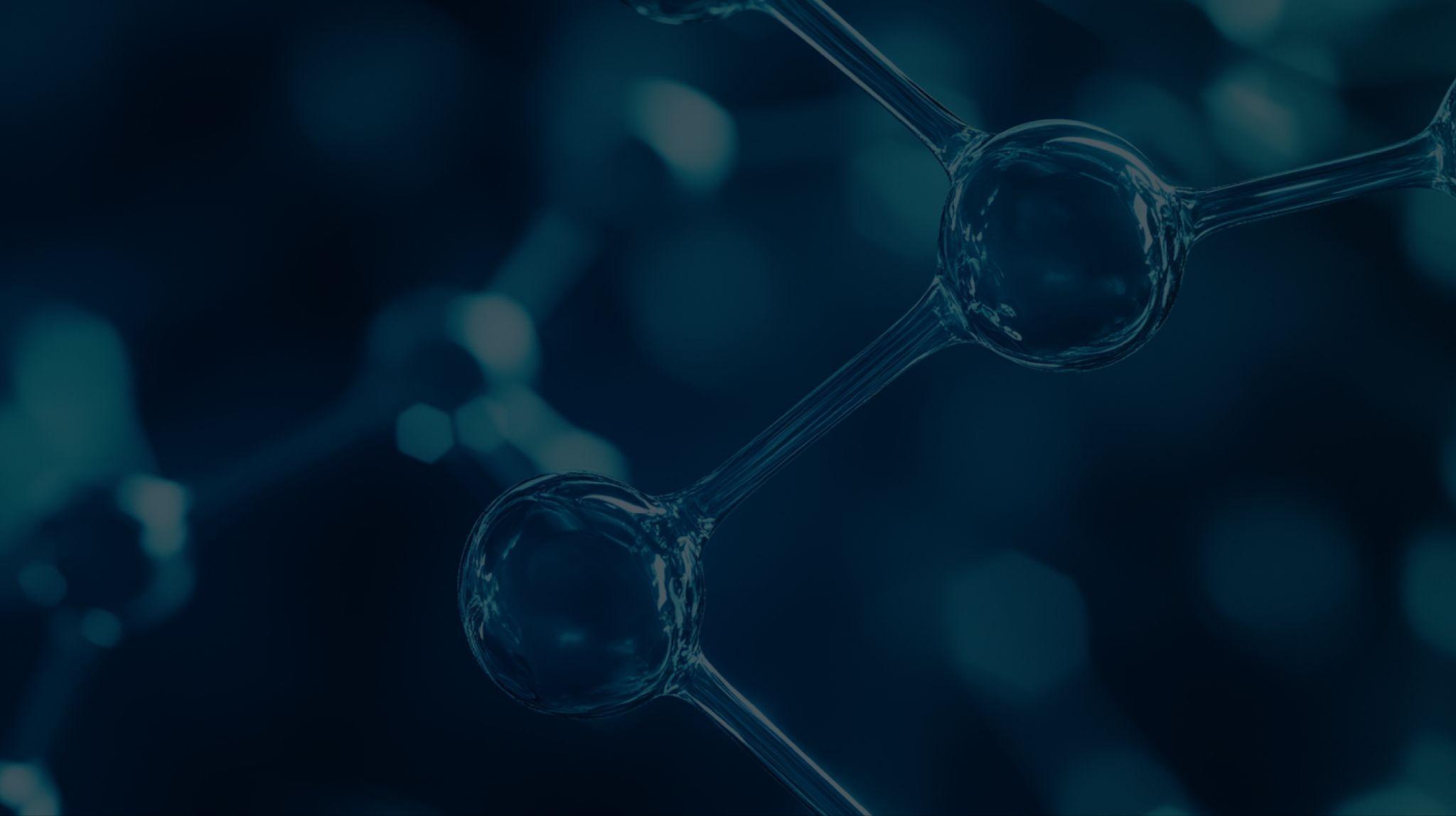 INTRODUCE YOURSELF
Welcome to our research team! We are a dedicated group of scientists and professionals focused on advancing knowledge in [specific field, e.g., environmental science, biomedical research, etc.]. Our team specializes in [mention core research areas or specializations], aiming to develop solutions that contribute to [mention the purpose, e.g., better public health, sustainable technologies, etc.].
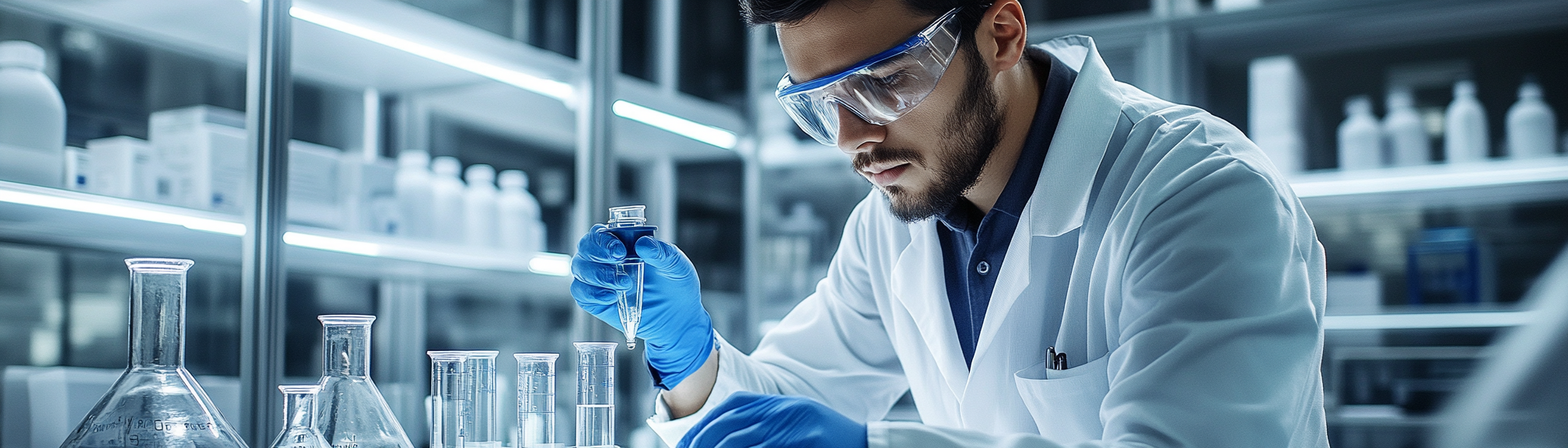 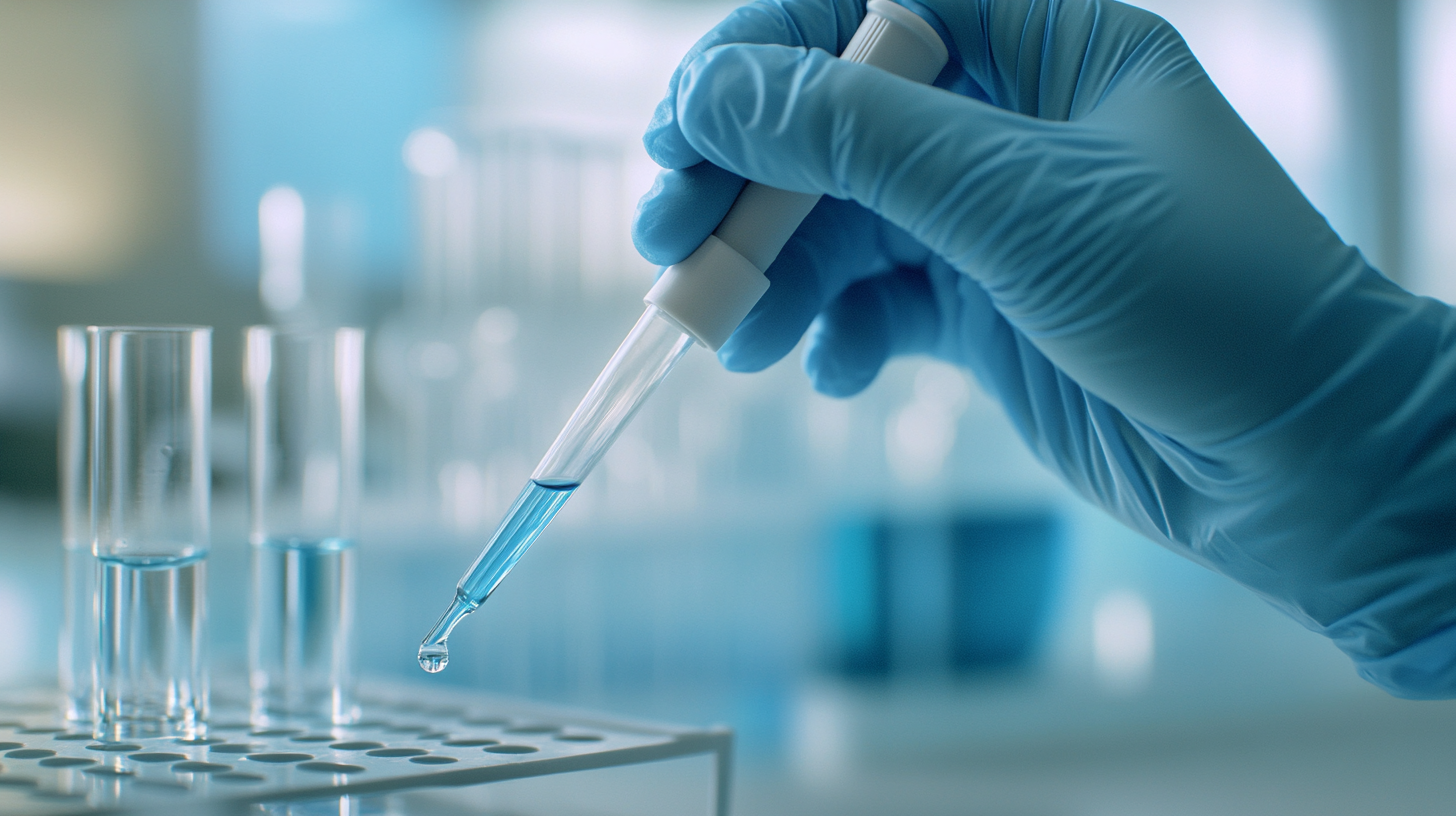 02/20
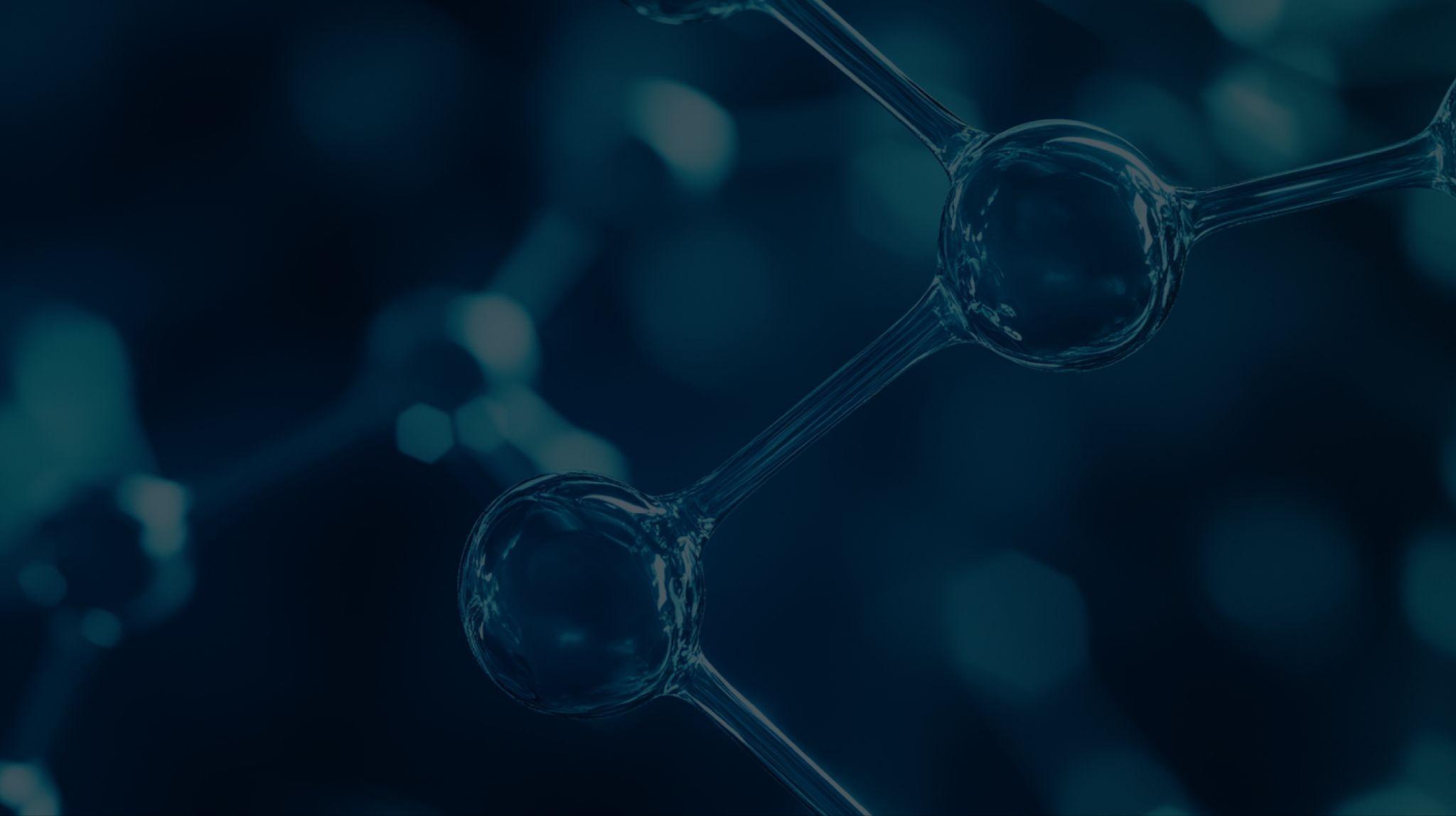 TABLE OF CONTENTS
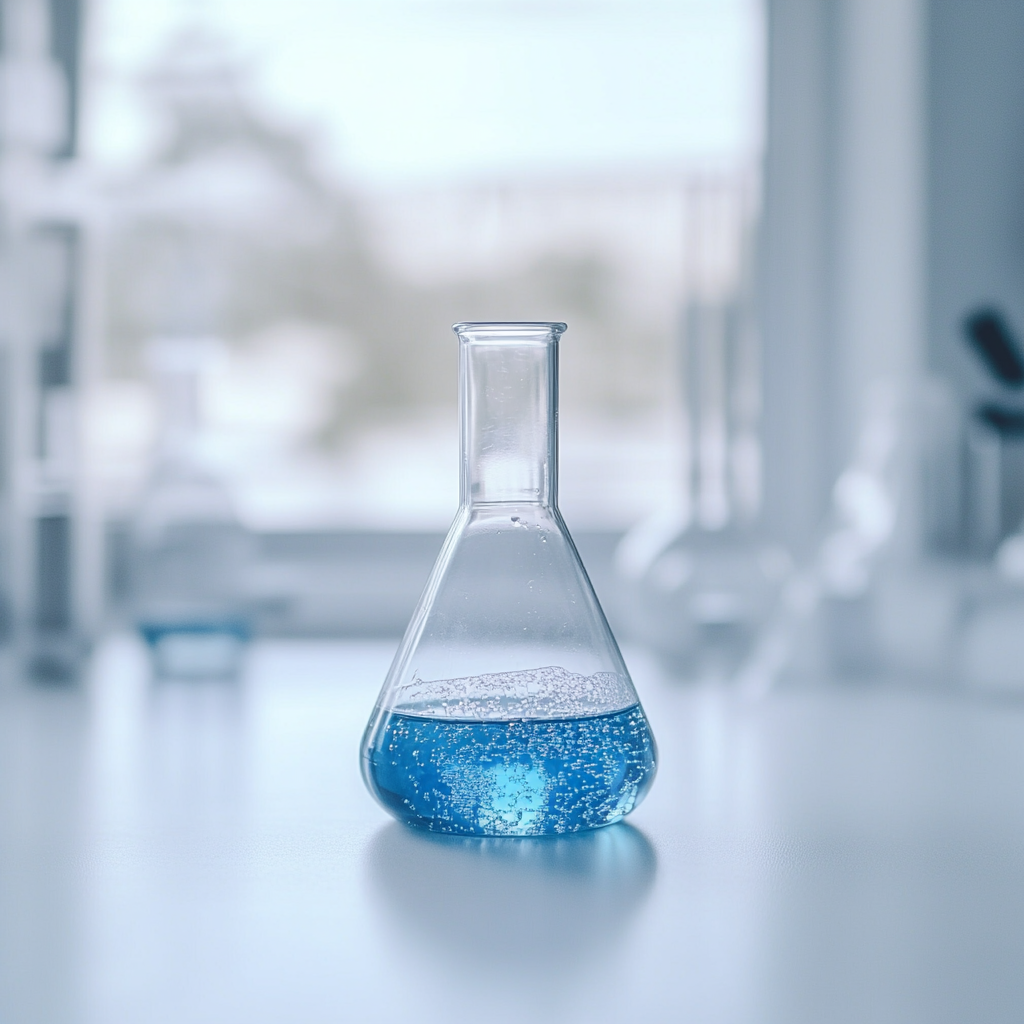 01
02
03
Name of the Section
Name of the Section
Name of the Section
Briefly tell what will be discussed 
in this slide
Briefly tell what will be discussed 
in this slide
Briefly tell what will be discussed 
in this slide
03/20
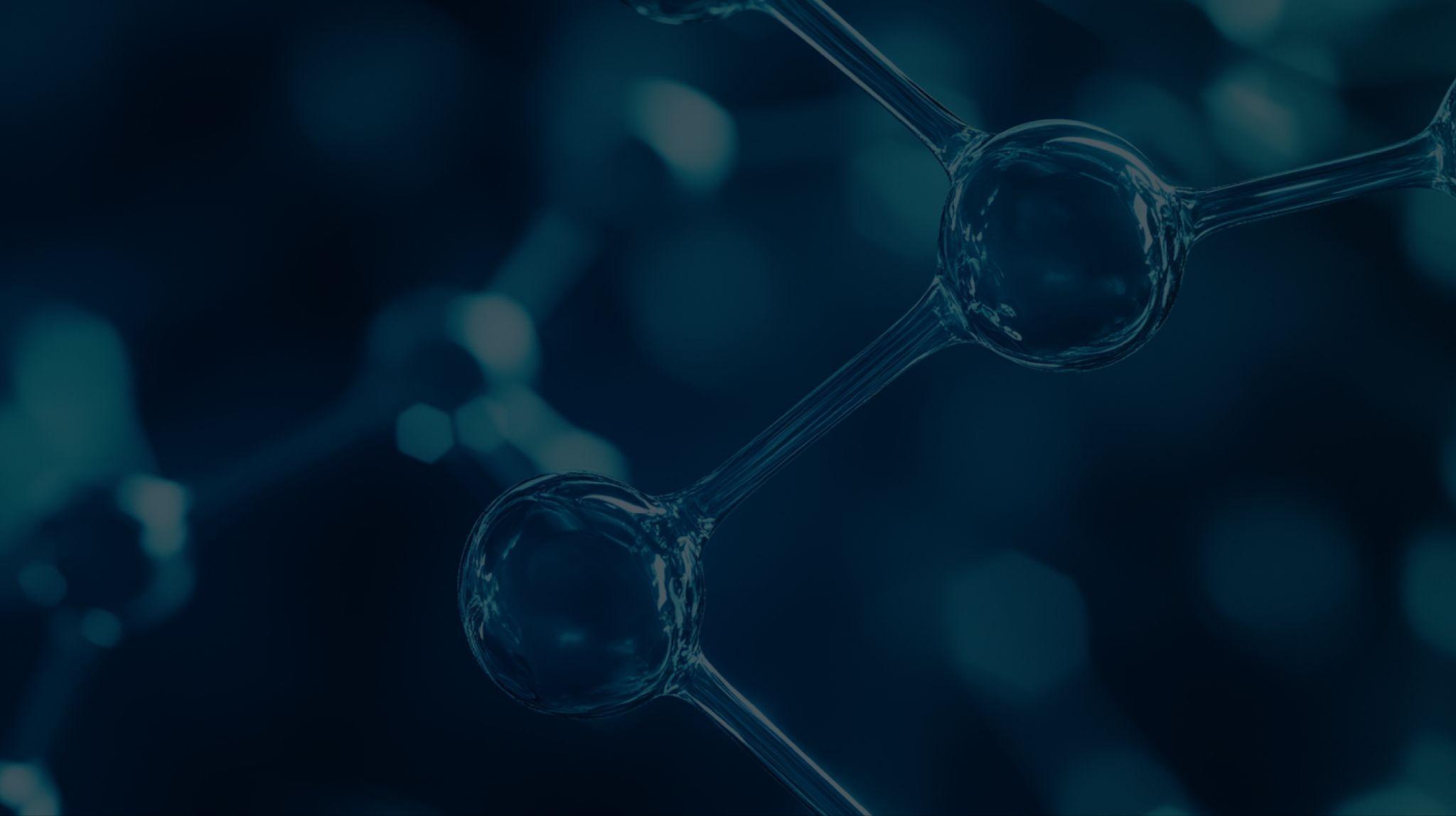 01
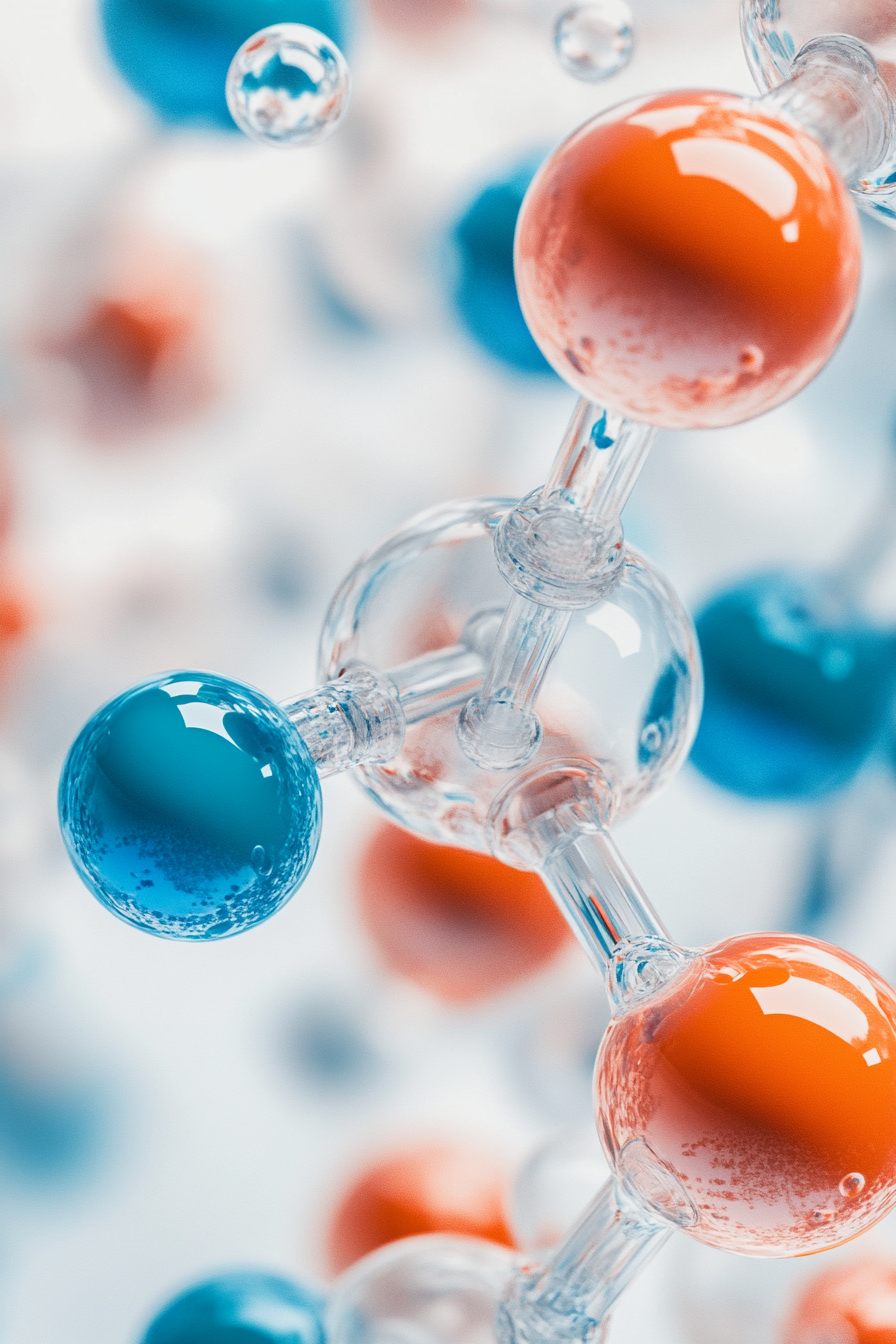 SECTION 
NAME
Briefly tell what will be discussed in this section
04/20
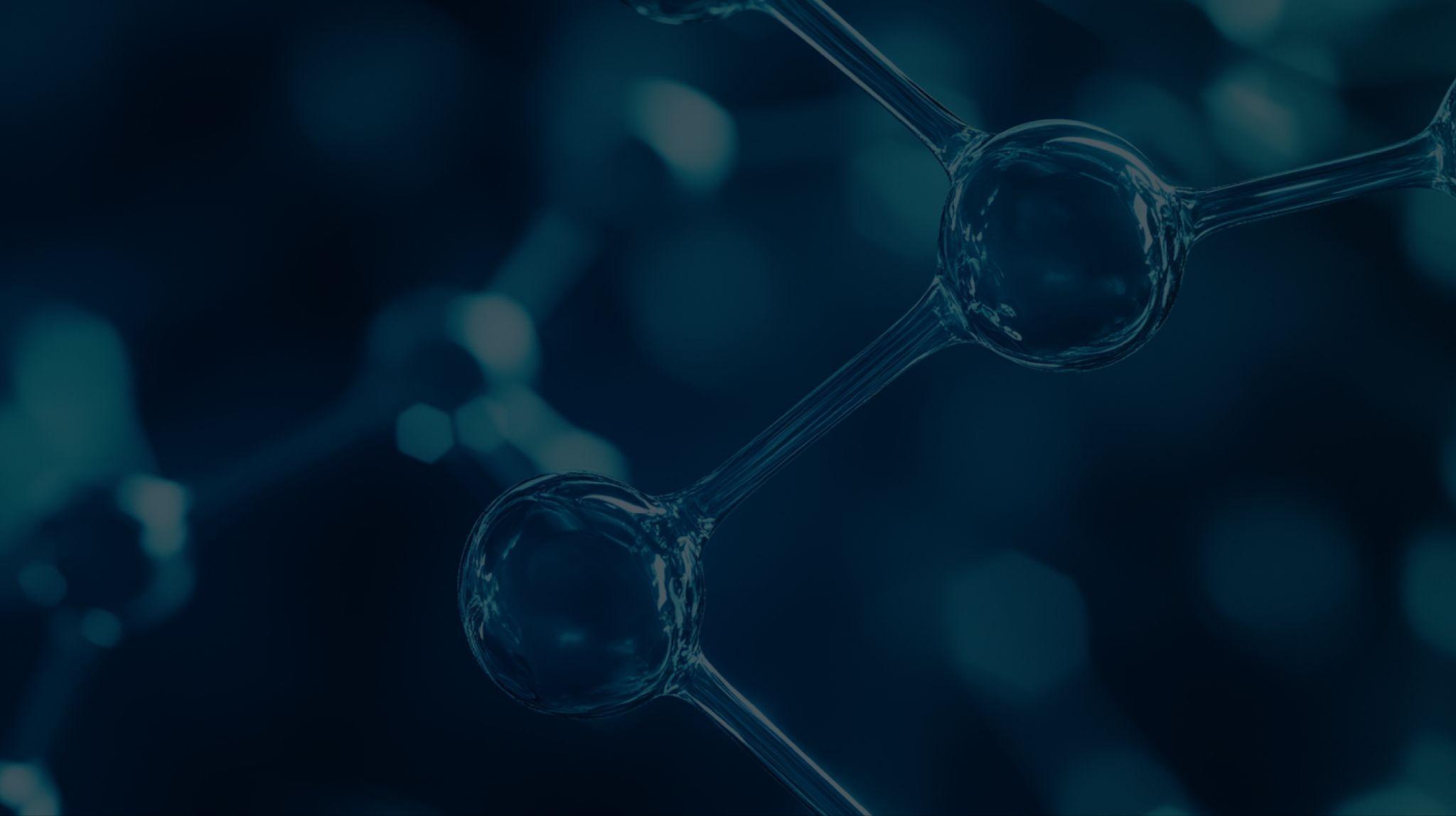 ADD IMAGES TO LONG TEXT
Visuals can help break down complex information, making it easier for the audience to understand. Diagrams, infographics, and charts can convey 
data more effectively than text alone. 

Large blocks of text can overwhelm readers, leading to fatigue and reduced attention. Visual elements add variety and keep the audience engaged, encouraging them to 
read further.

People tend to remember images better 
than text (this is known as the picture superiority effect).
By pairing key information with relevant visuals, you help the audience retain the content longer.
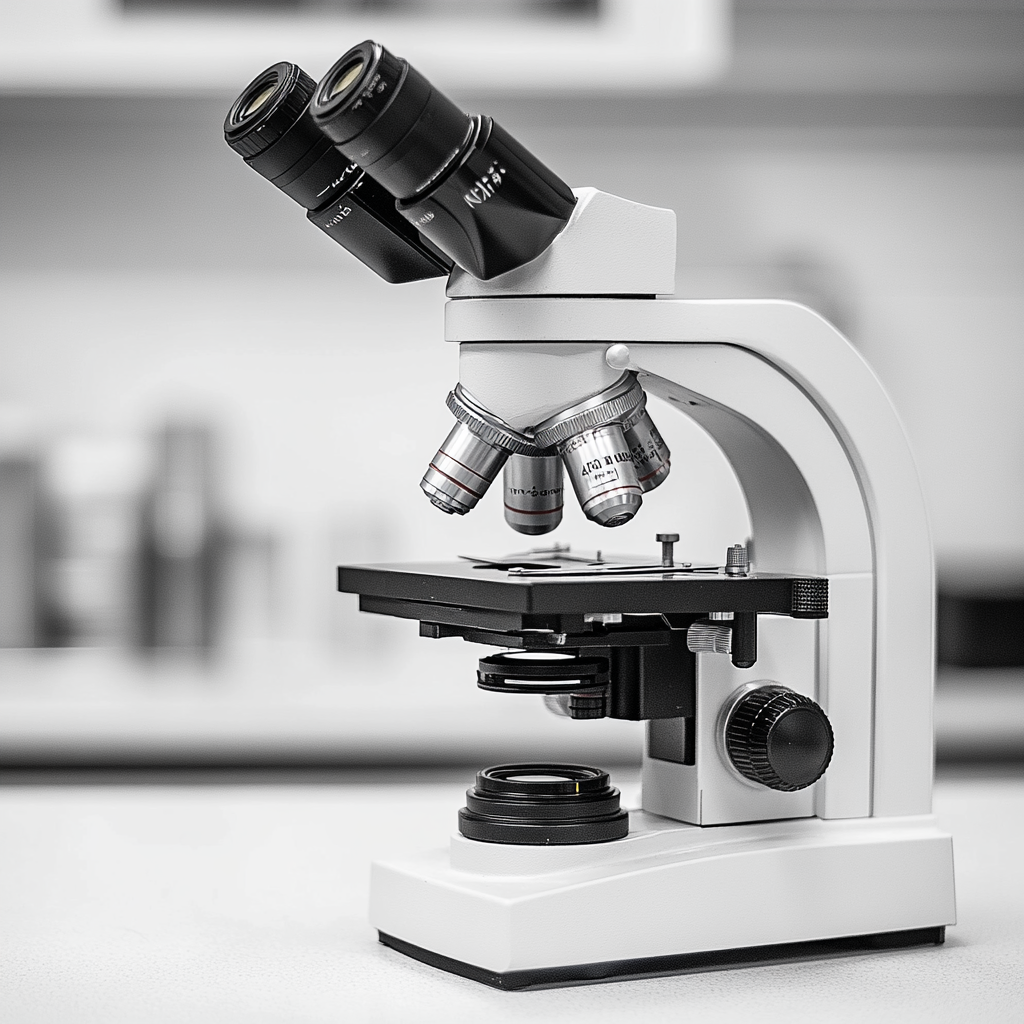 05/20
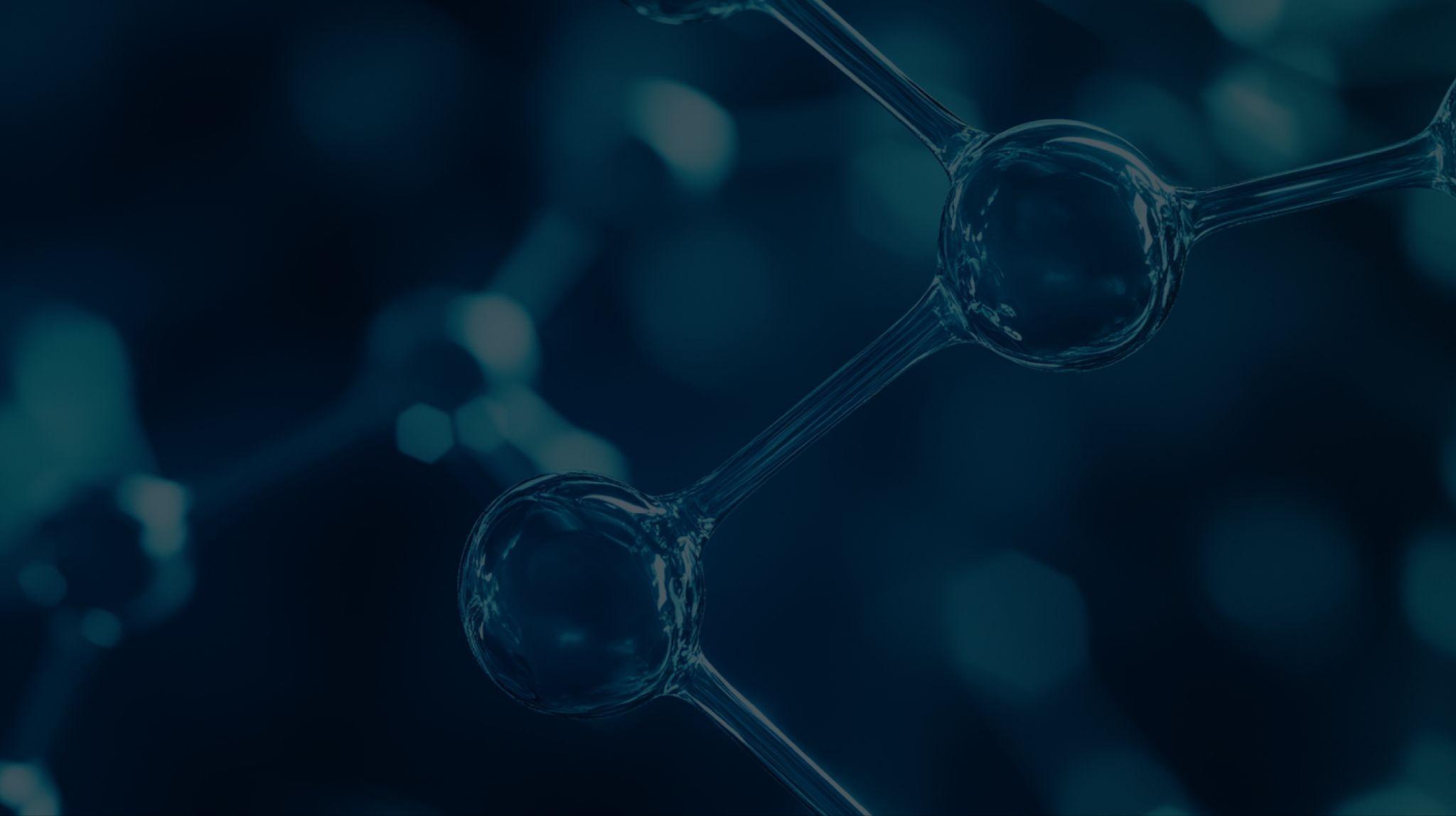 DIVIDE CONTENT INTO COLUMNS
01
02
03
Subtitle
Subtitle
Subtitle
Dividing text into columns in a presentation is essential for improving readability 
and helping the audience process information more effectively.
Columns organize content into smaller, structured sections, which prevents viewers from feeling overwhelmed by large 
blocks of text.
This layout also creates a balanced, visually appealing 
slide, allowing for easier 
comparisons and a clearer 
flow of ideas.
06/20
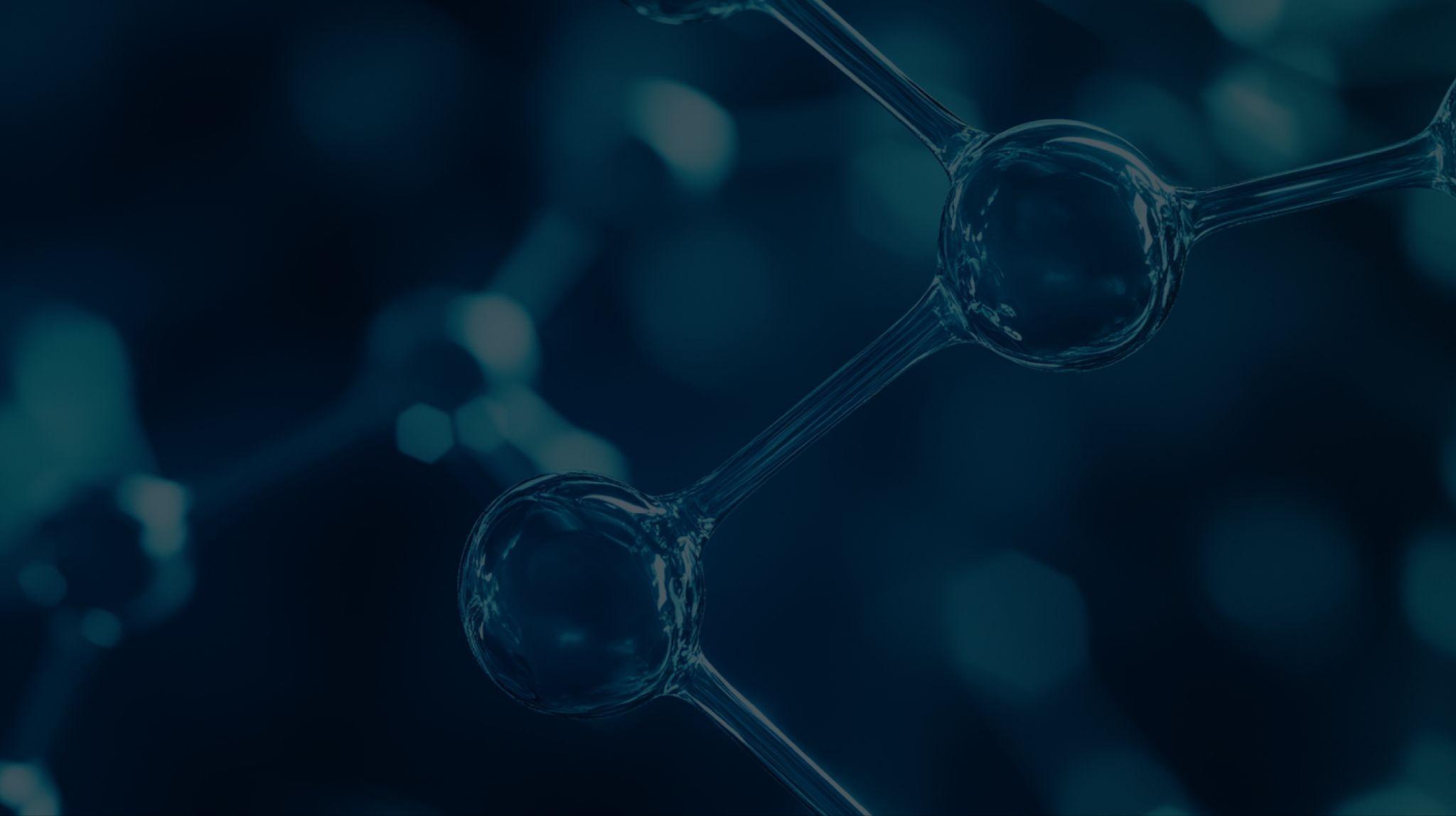 TITLE OF THIS SLIDE HERE
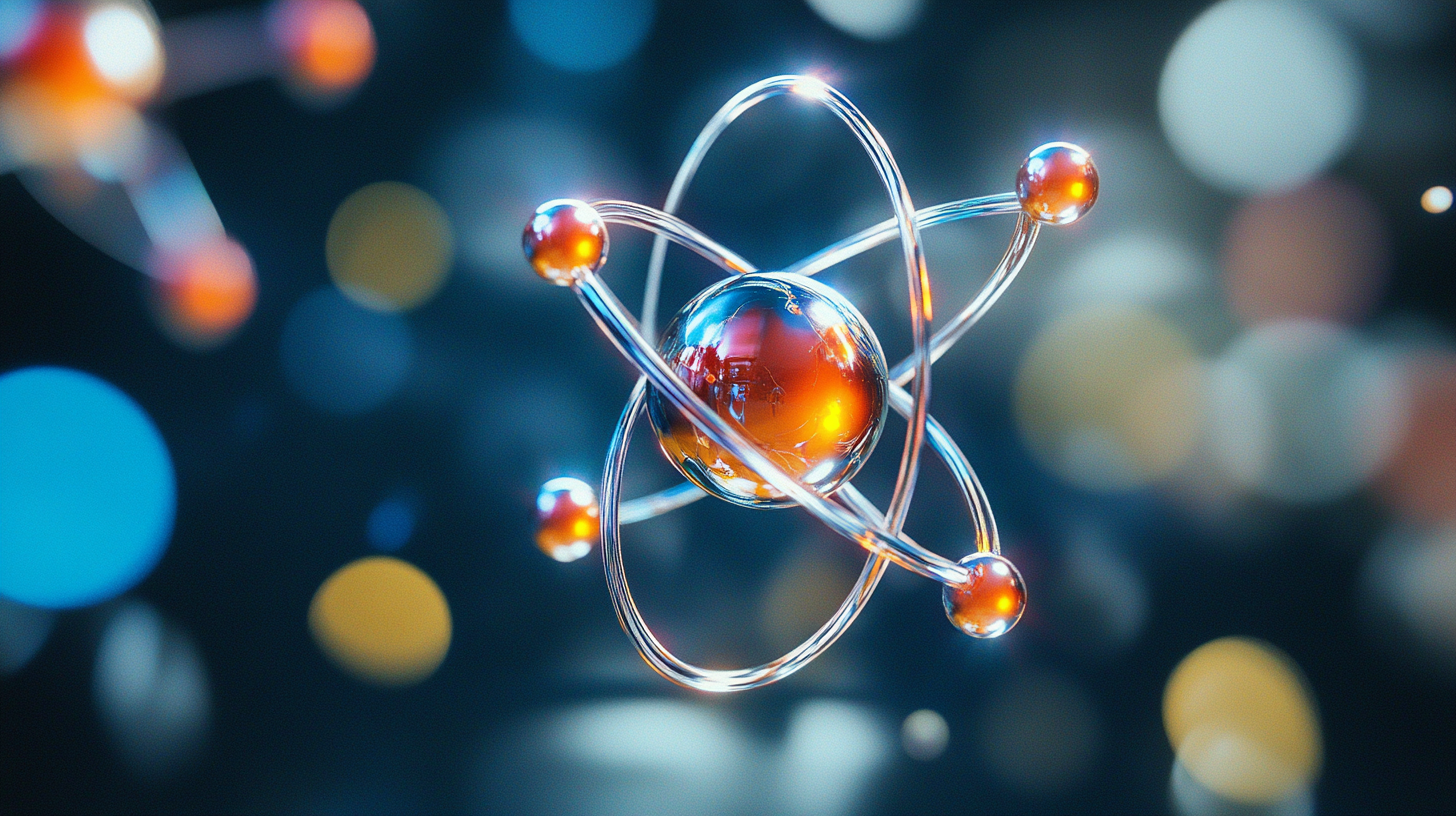 Why Use Bullet Points in Presentations

Breaking text into bullet points is a key 
strategy for creating effective presentations. 

Bullets make information easier to digest.
Allow your audience to quickly grasp the main ideas.
Don't overload your presentation with 
long paragraphs.

They help highlight key points, making your content more memorable and impactful.
07/20
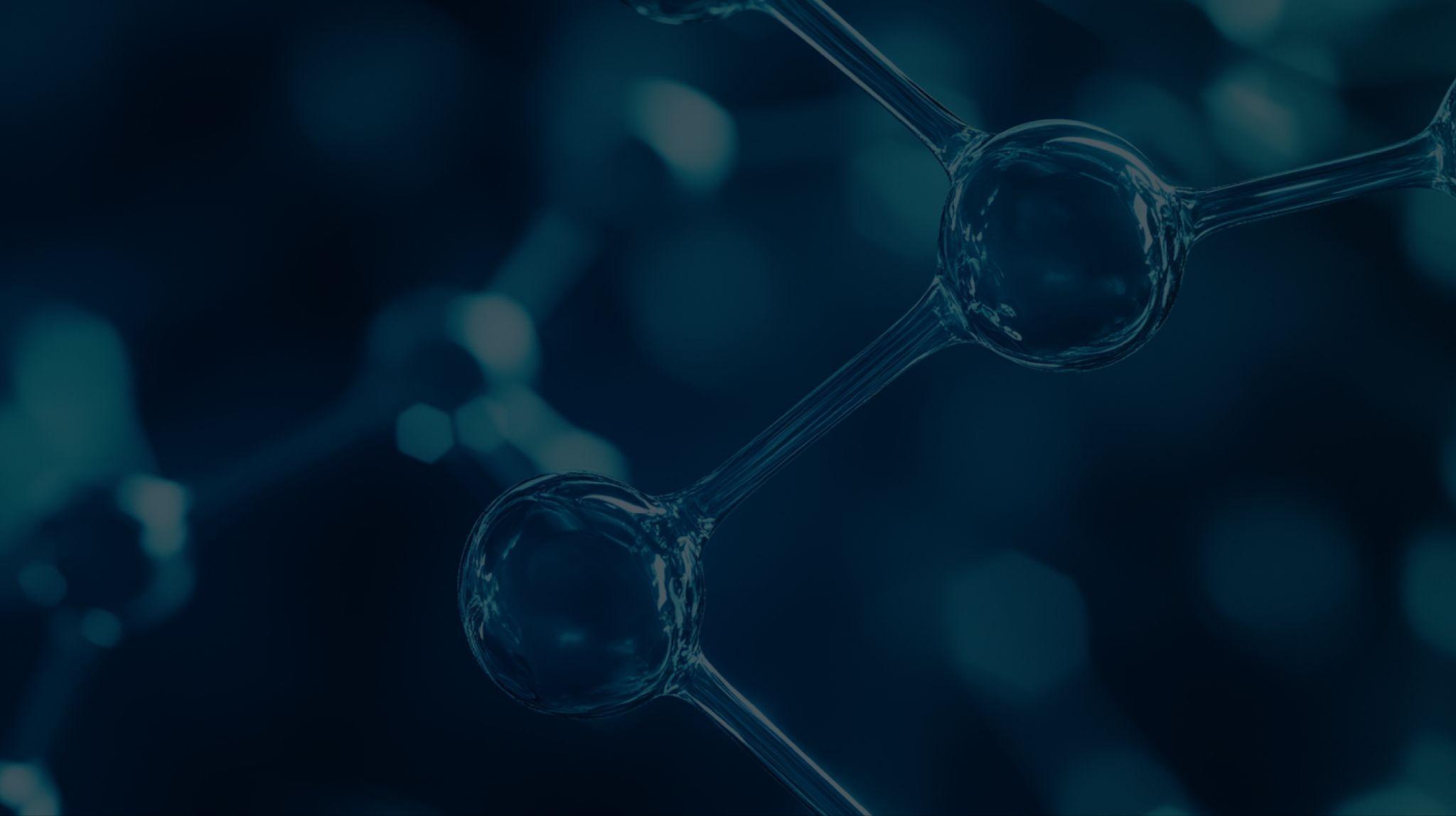 TAKE A MOMENT TO RELAX
On this slide, deviate from the general topic. Let your audience relax a bit, tell some interesting story related to your work, project, business.
08/20
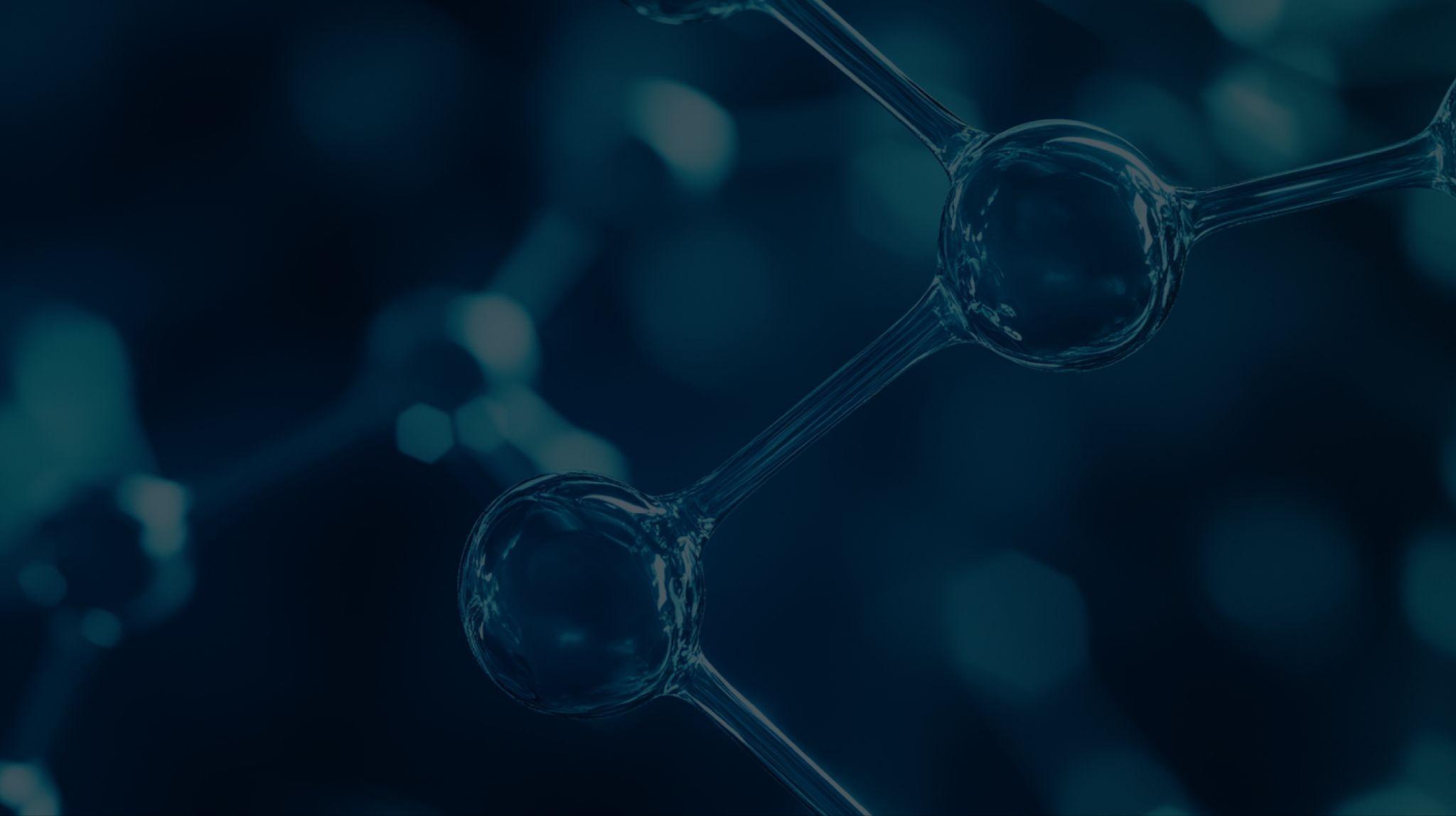 02
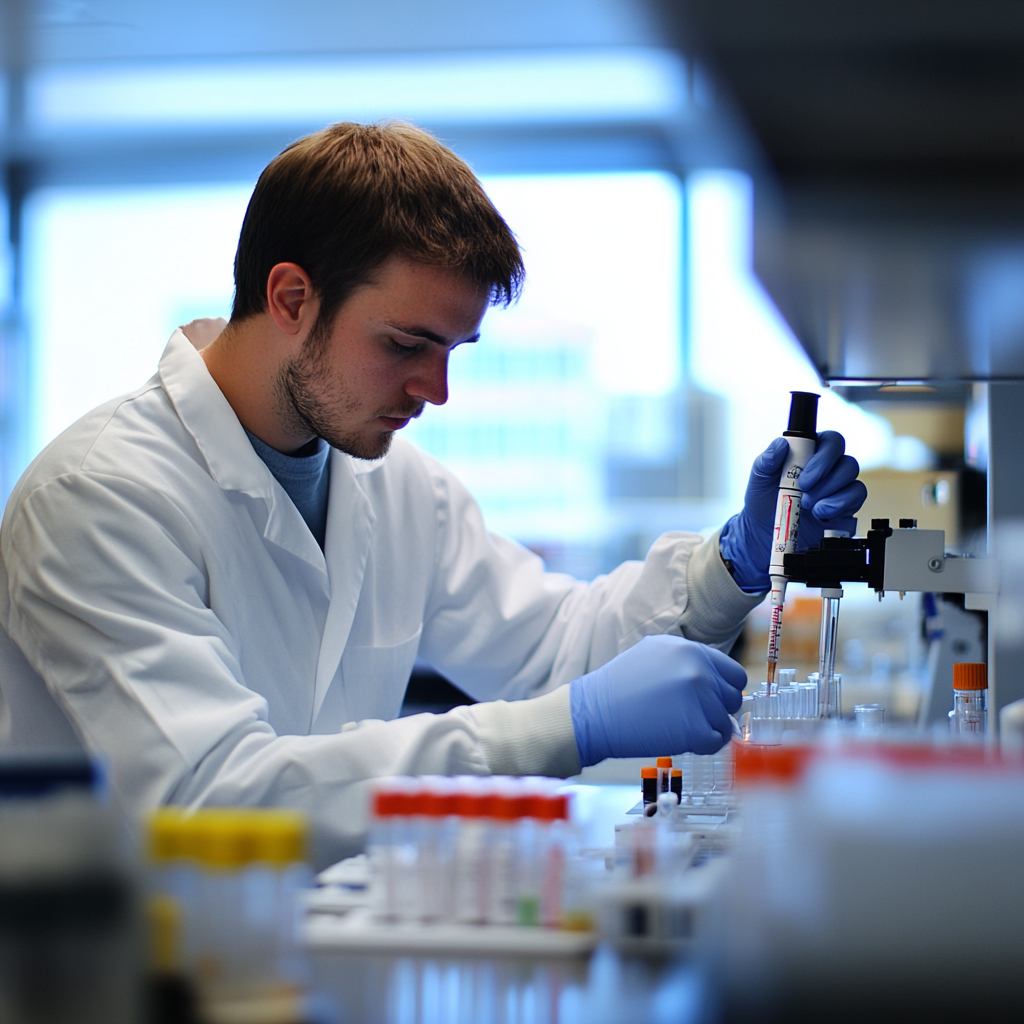 SECTION 
NAME
Briefly tell what will be discussed in this section
09/20
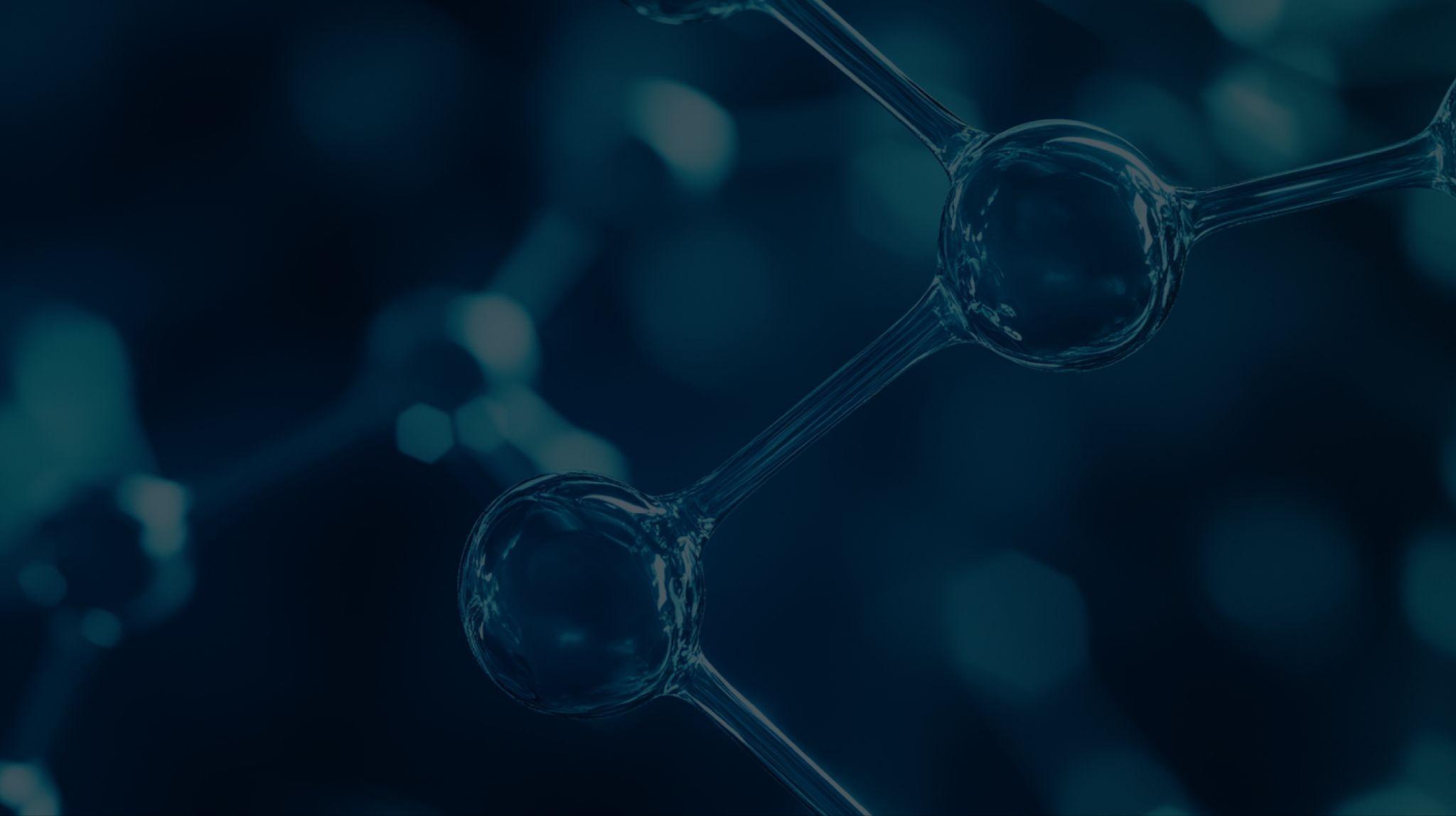 USE INFOGRAPHICS
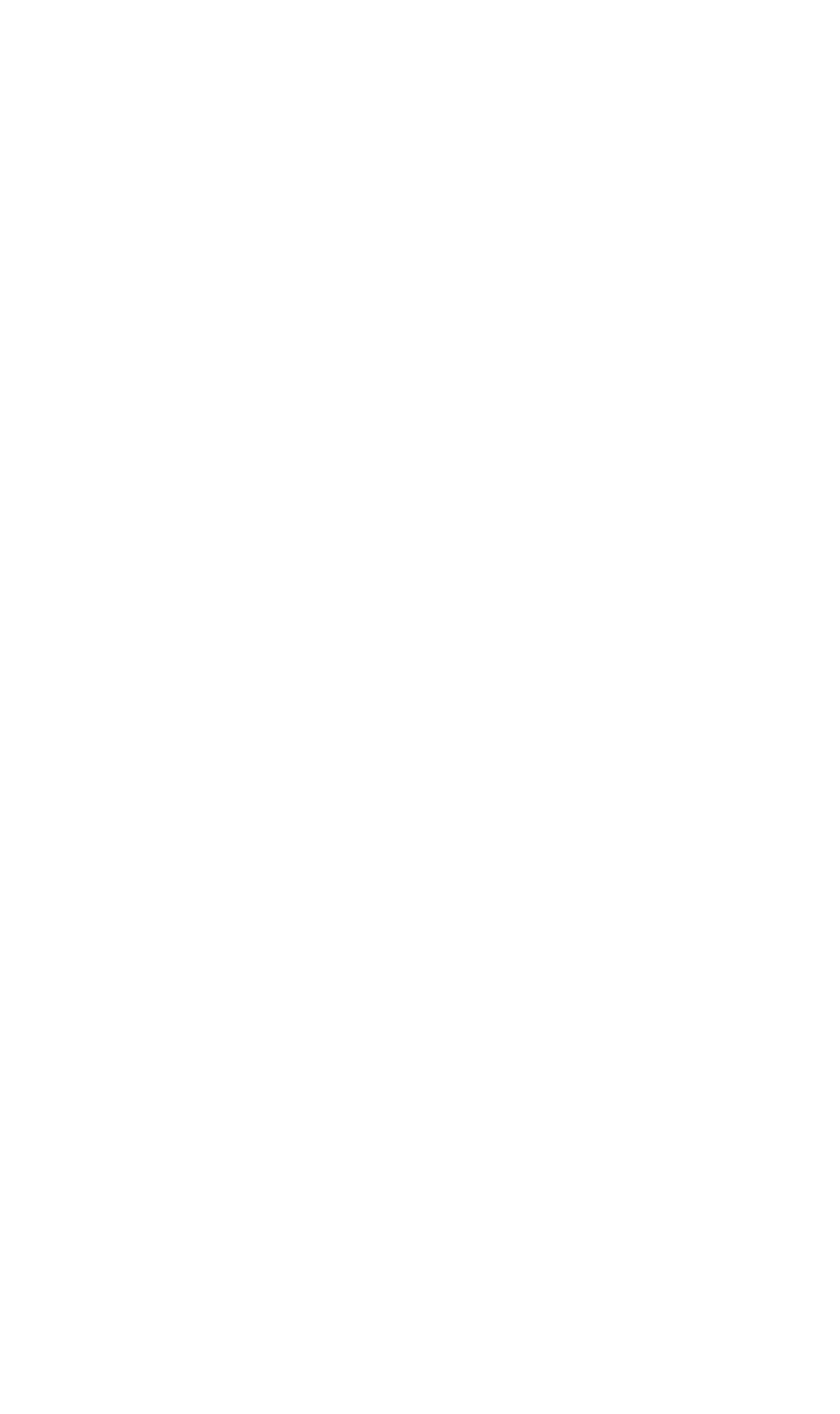 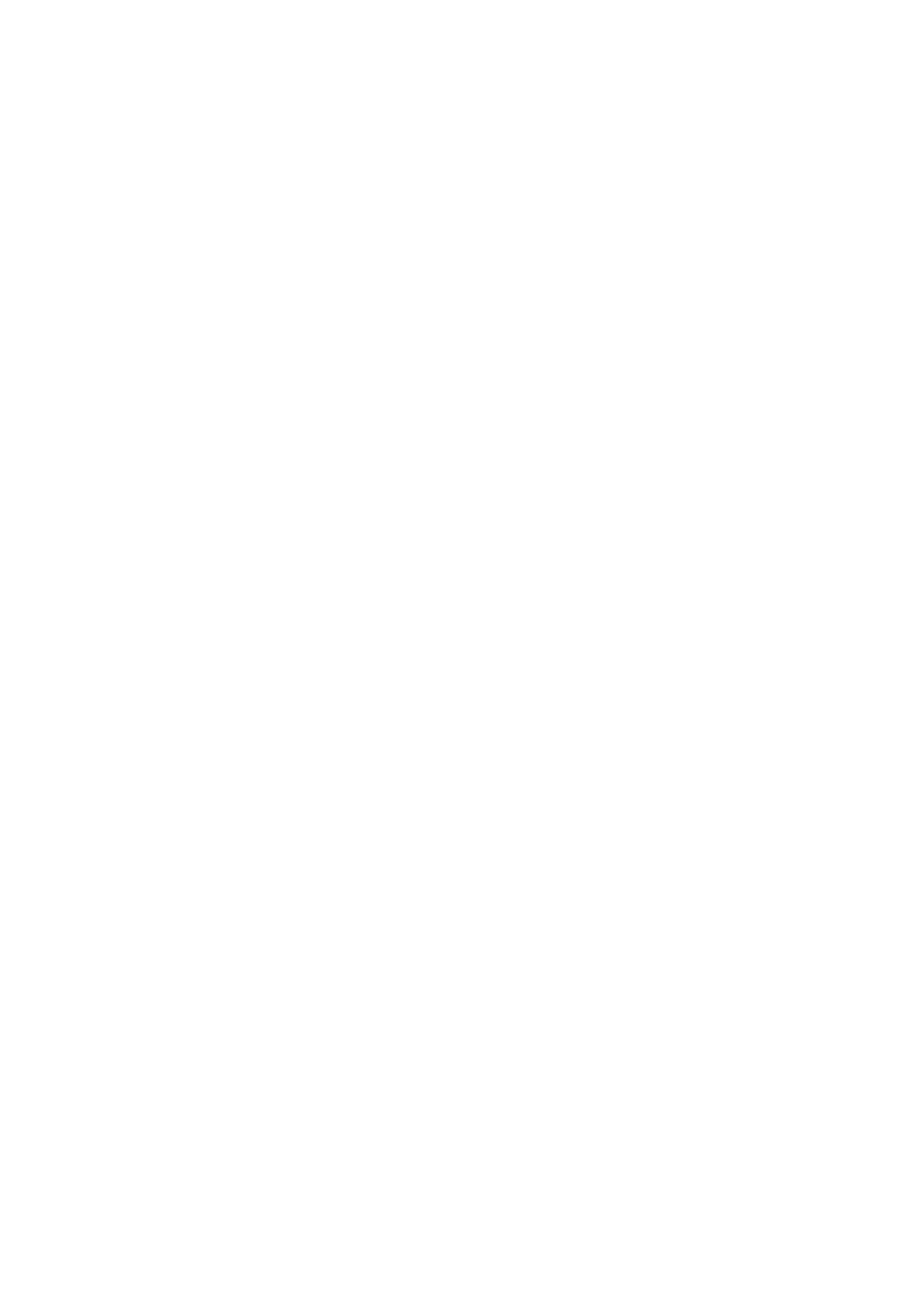 Subtitle
Subtitle
Describe this 
infographic element
Describe this 
infographic element
Subtitle
Subtitle
Describe this 
infographic element
Describe this 
infographic element
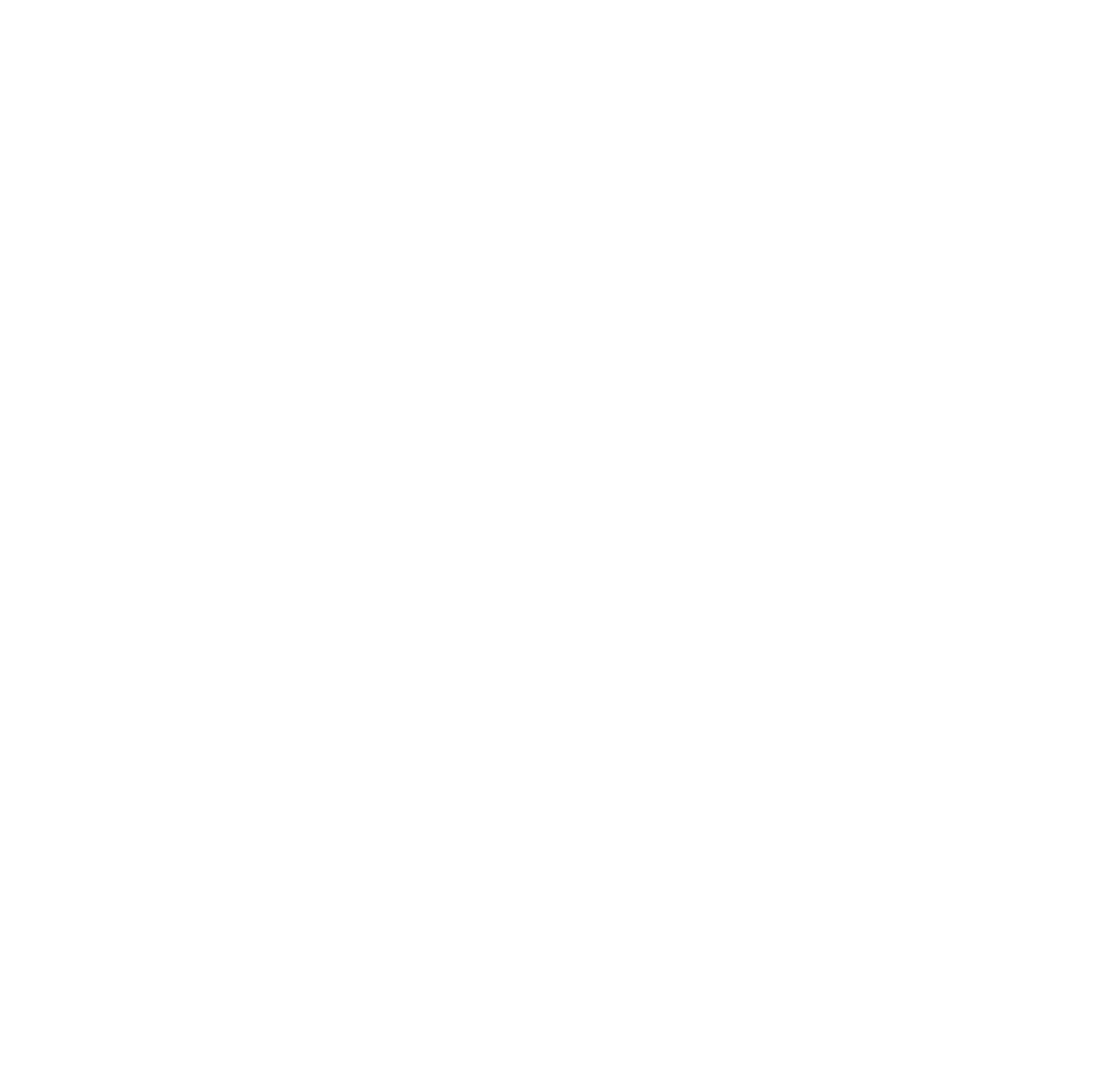 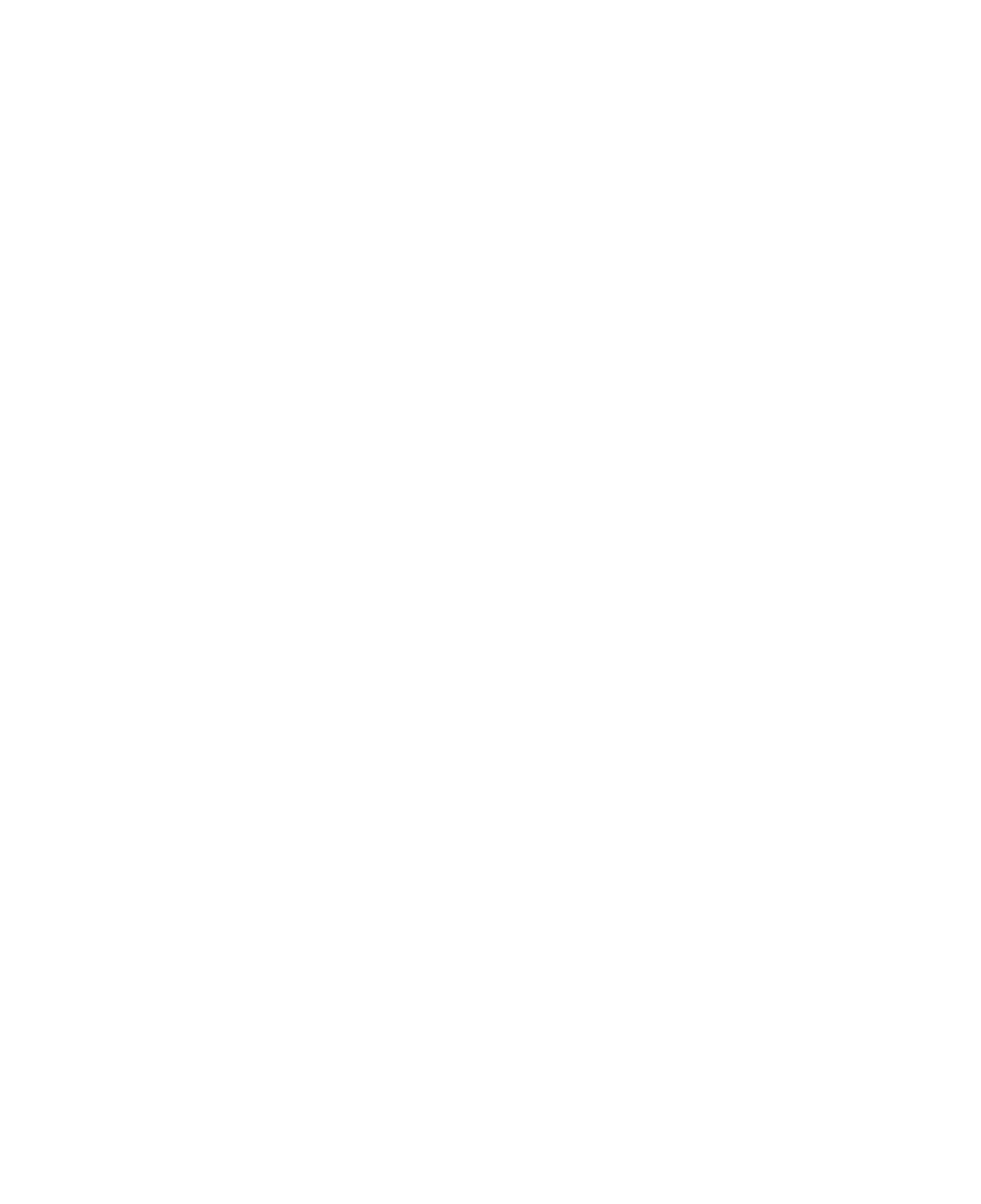 10/20
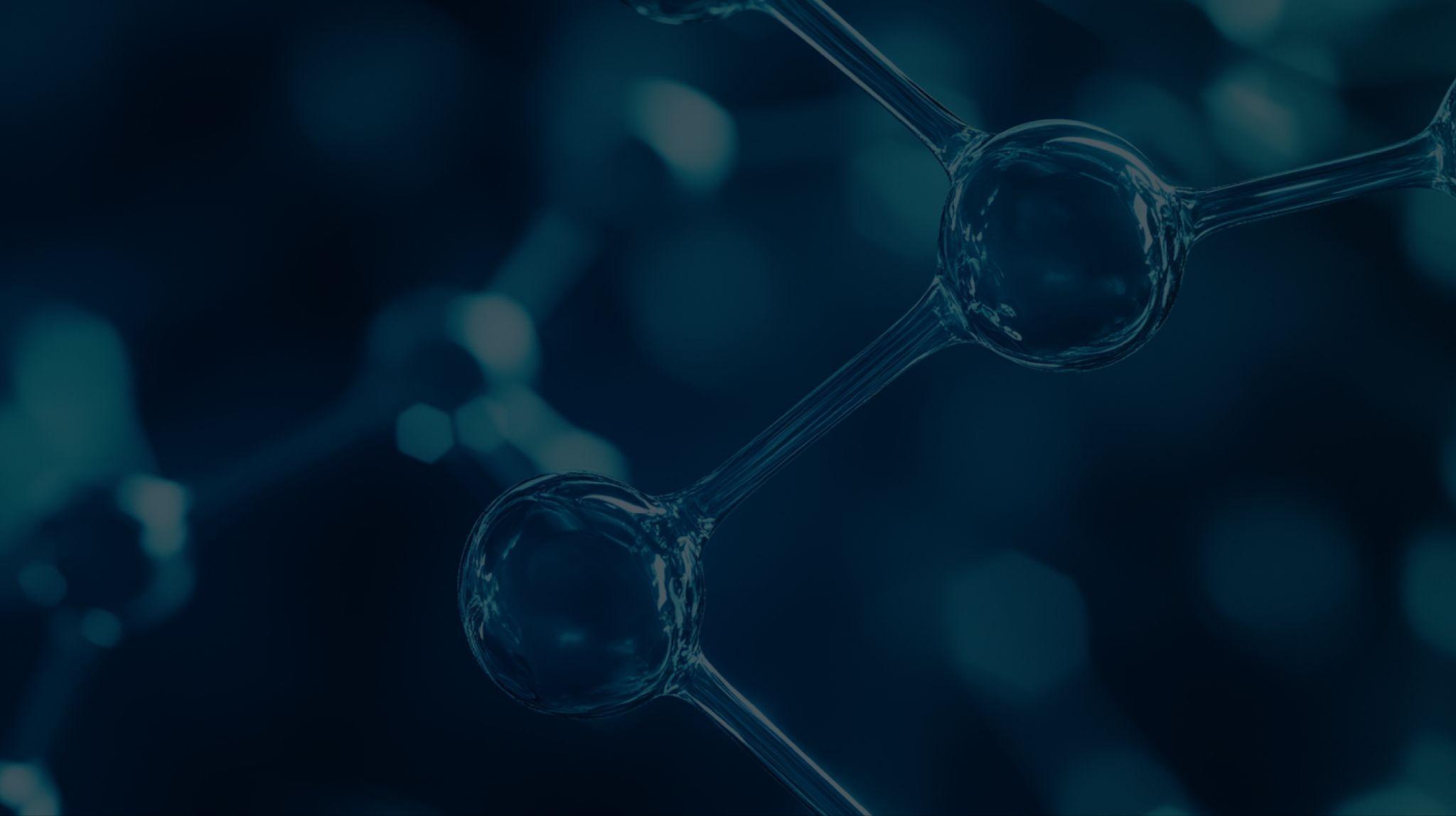 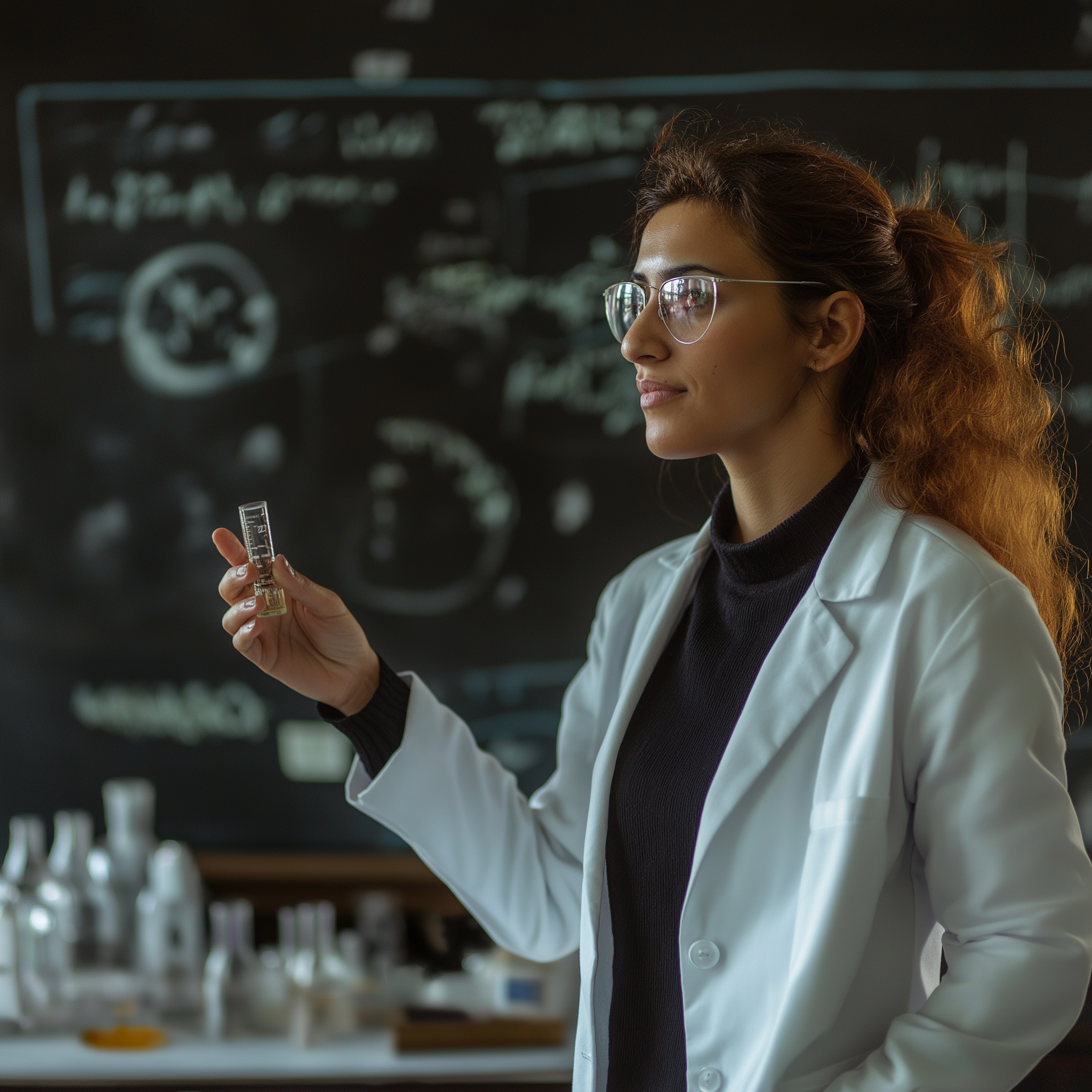 “These are quotes from 
a famous person who is related to your work. Listeners who read 
them can be inspired.”
– Someone Famous -
11/20
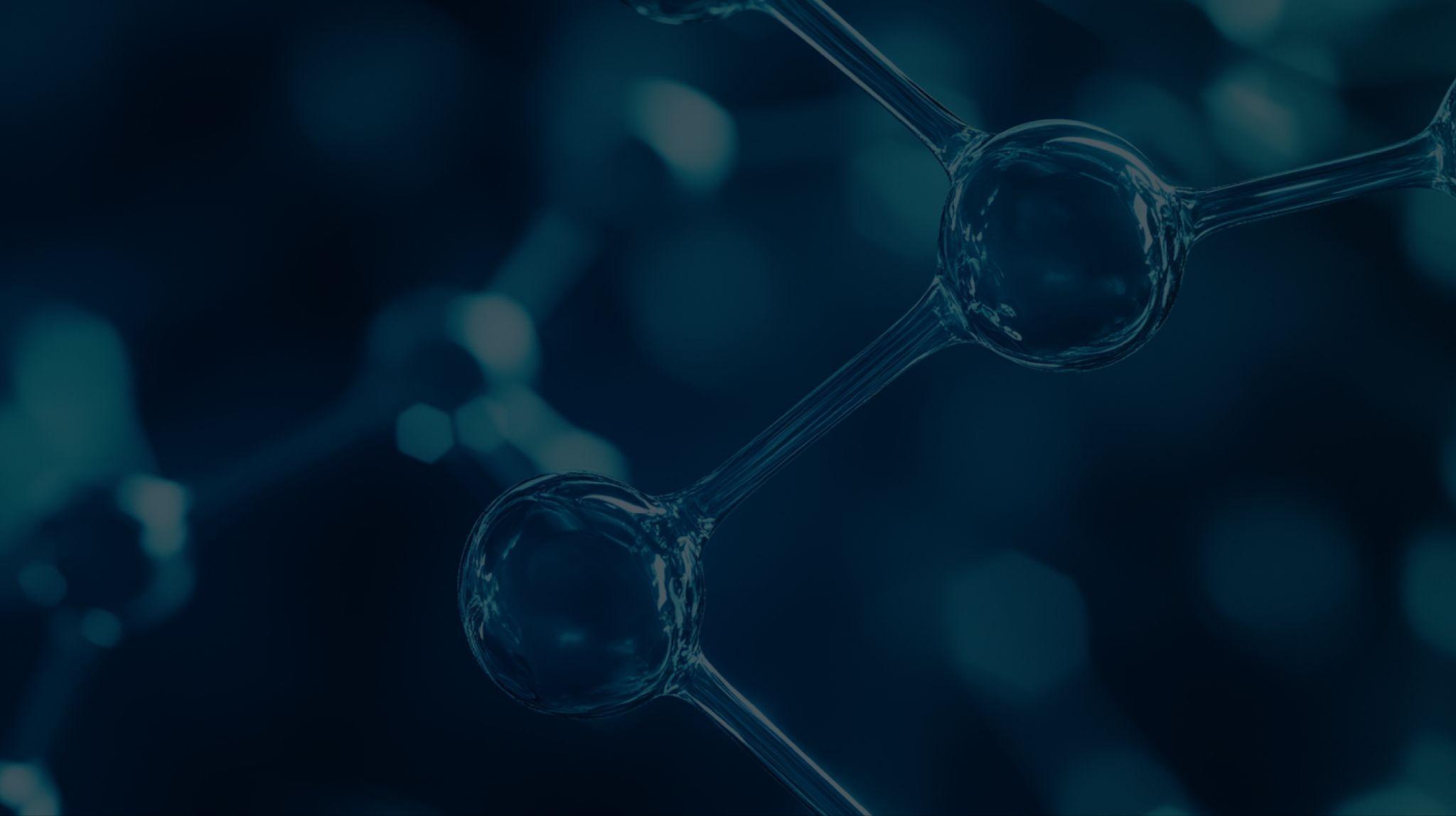 USE TIMELINE
Date
Date
Date
Date
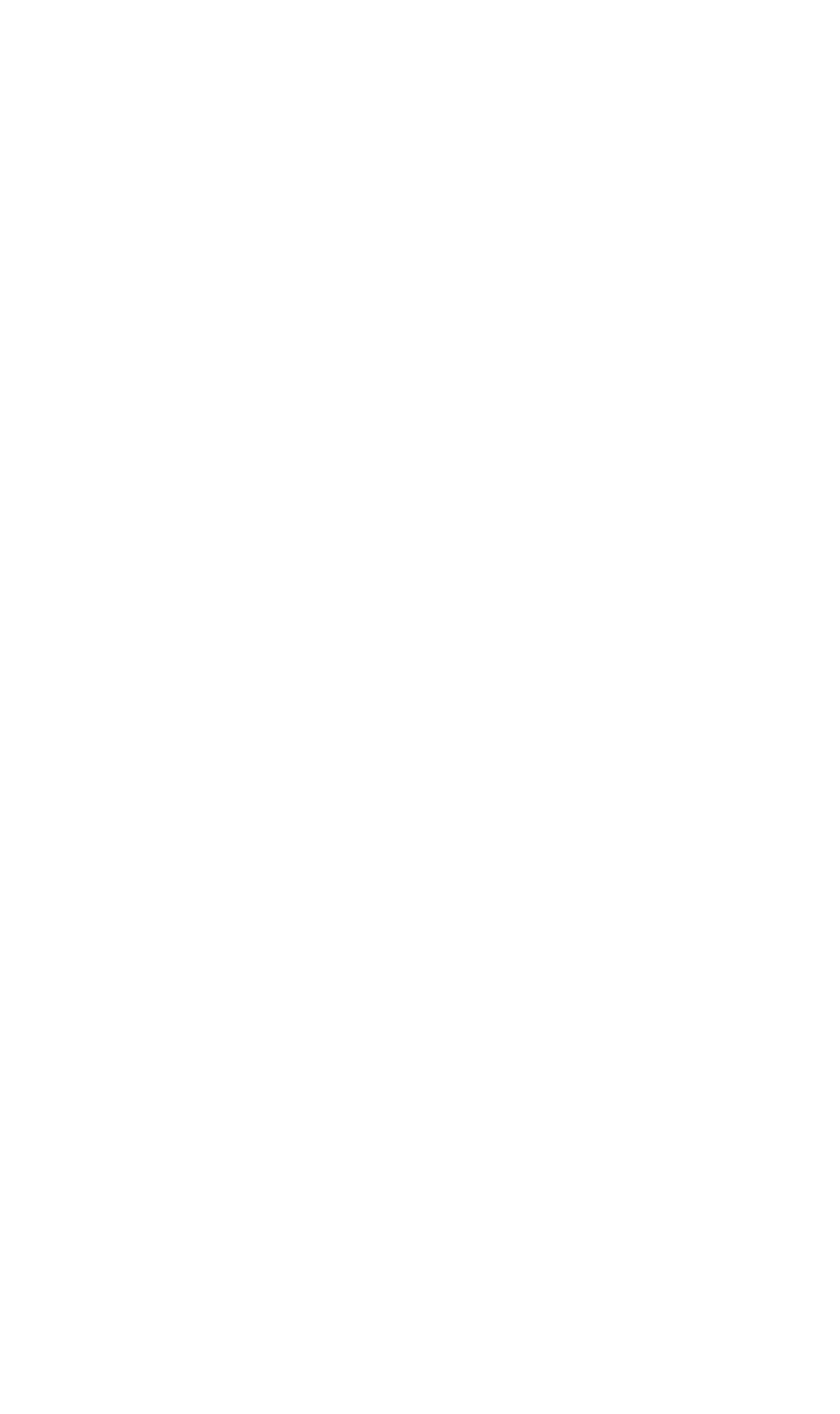 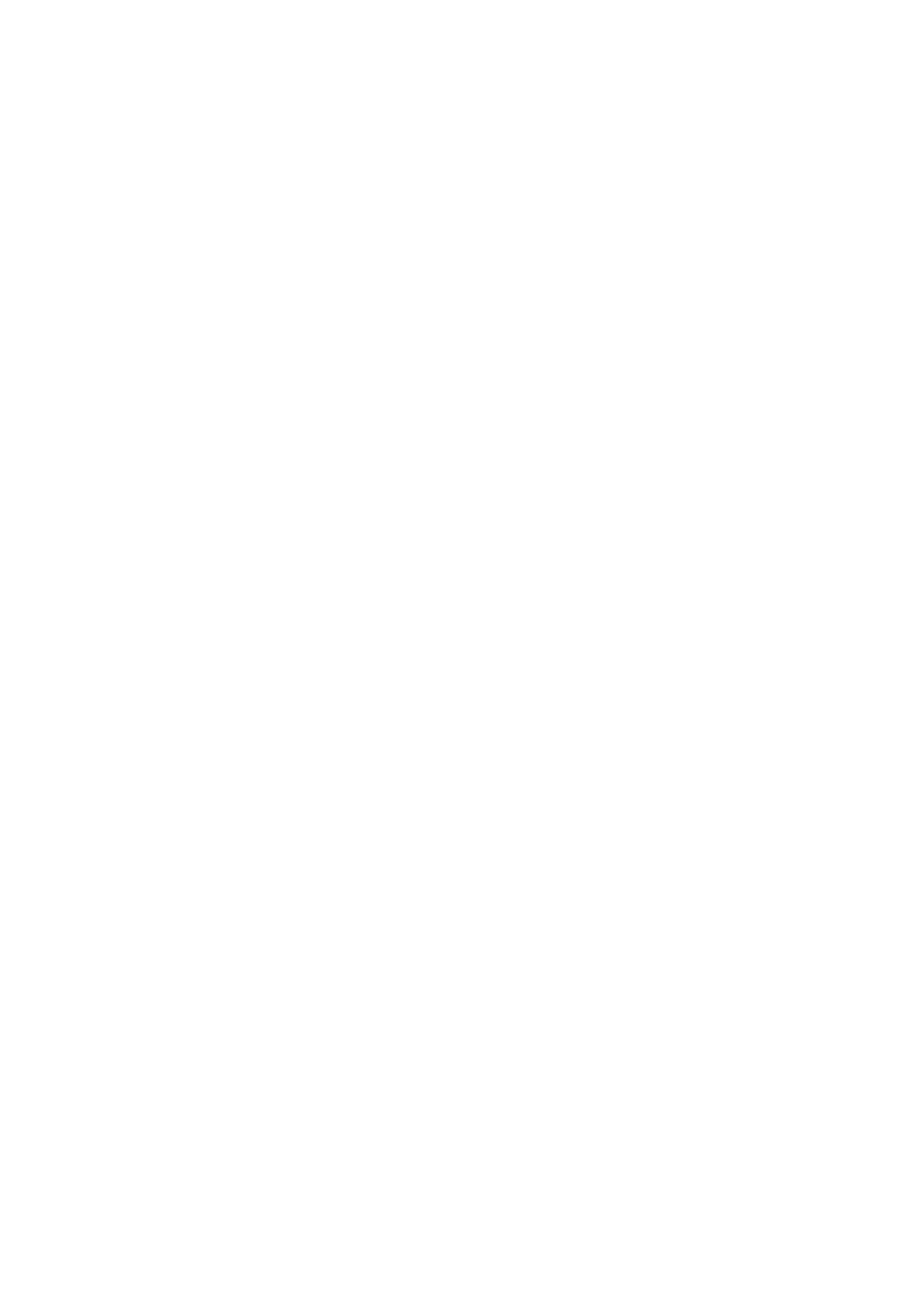 Start
Key Step 1
Key Step 2
Final
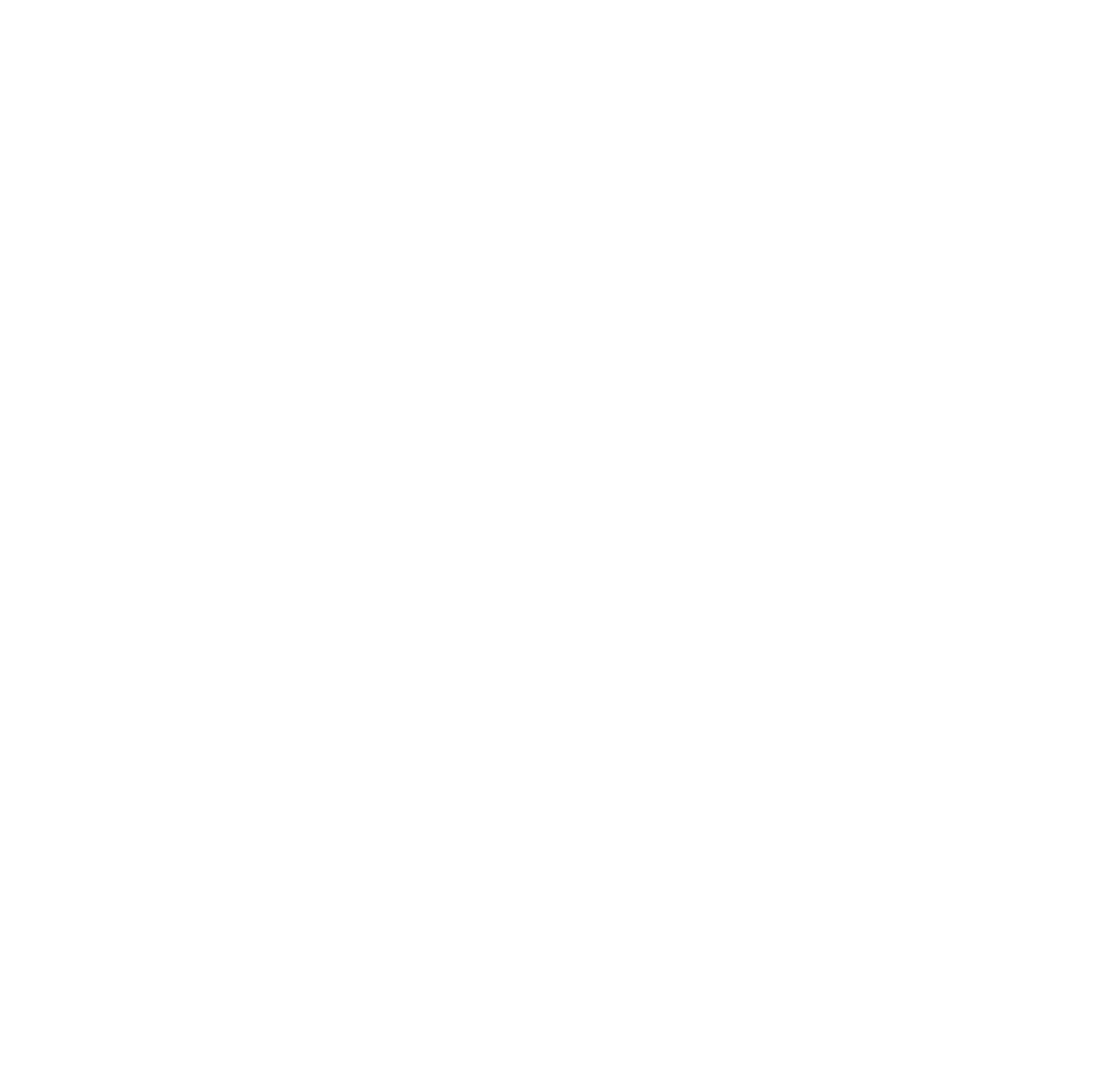 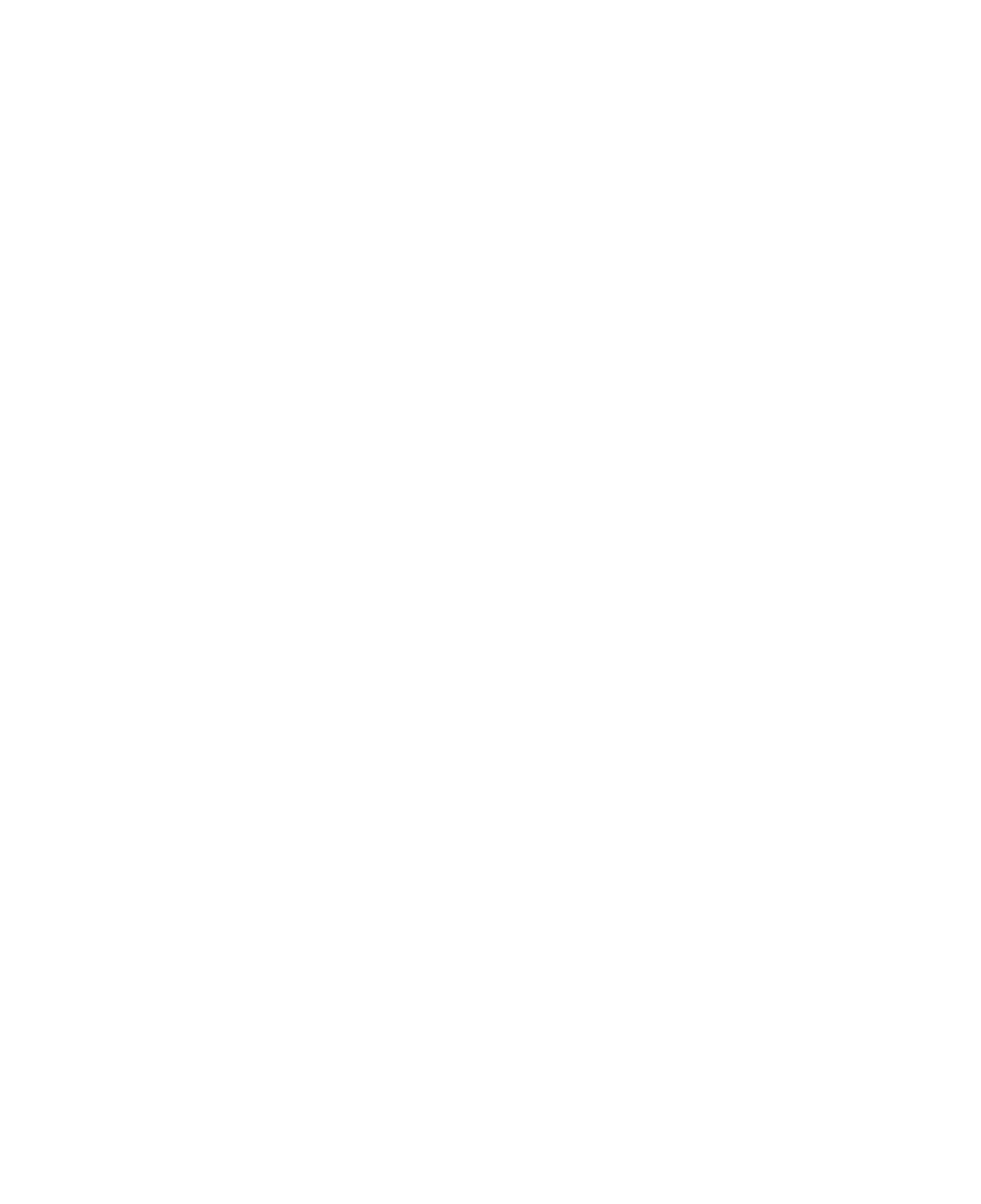 Break down the project into major phases (e.g., Planning, Development, Testing, Launch).
Break down the project into major phases (e.g., Planning, Development, Testing, Launch).
Break down the project into major phases (e.g., Planning, Development, Testing, Launch).
Break down the project into major phases (e.g., Planning, Development, Testing, Launch).
12/20
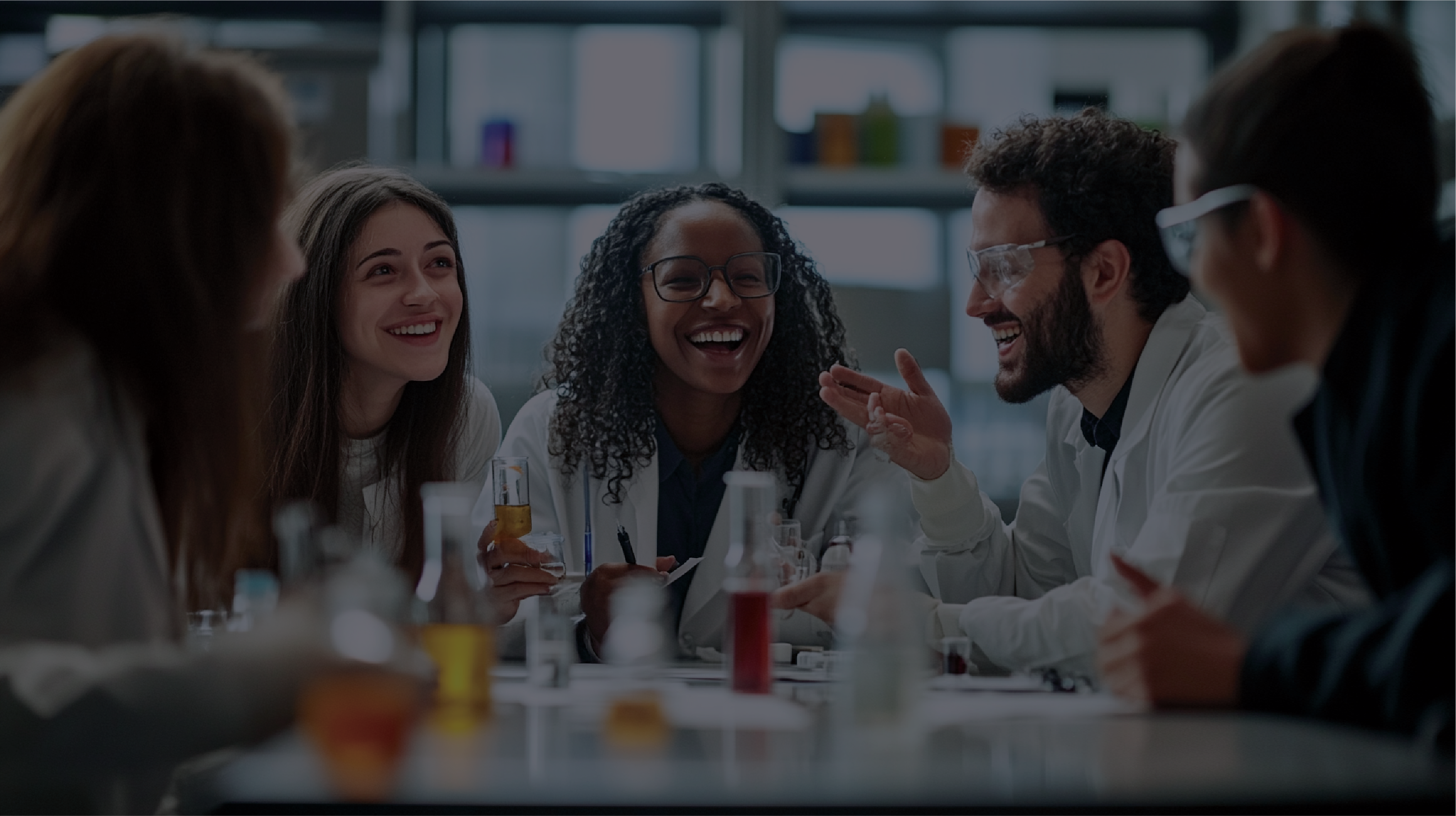 Sometimes the Only One
Image Worth a Hundred Words
13/20
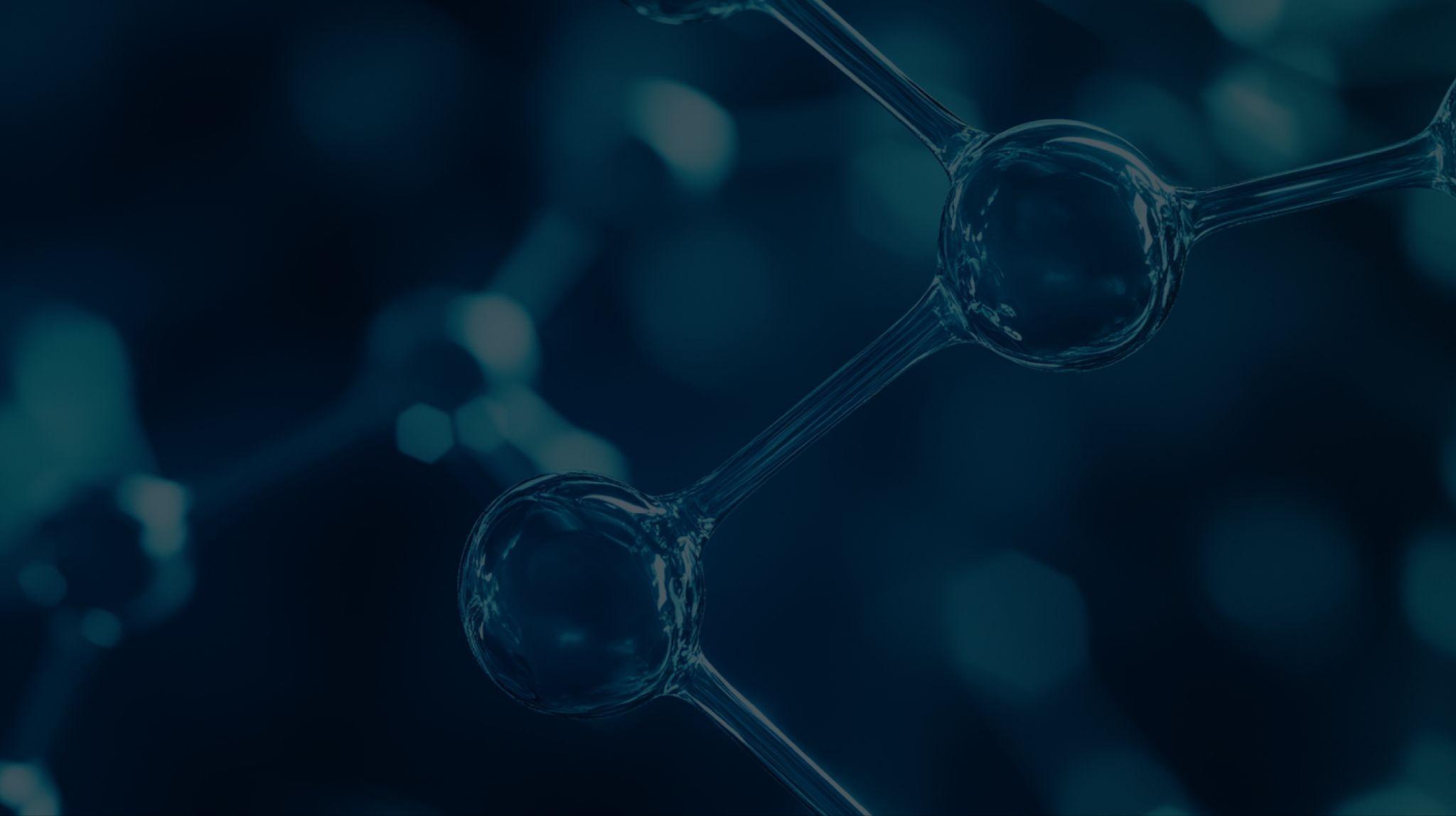 03
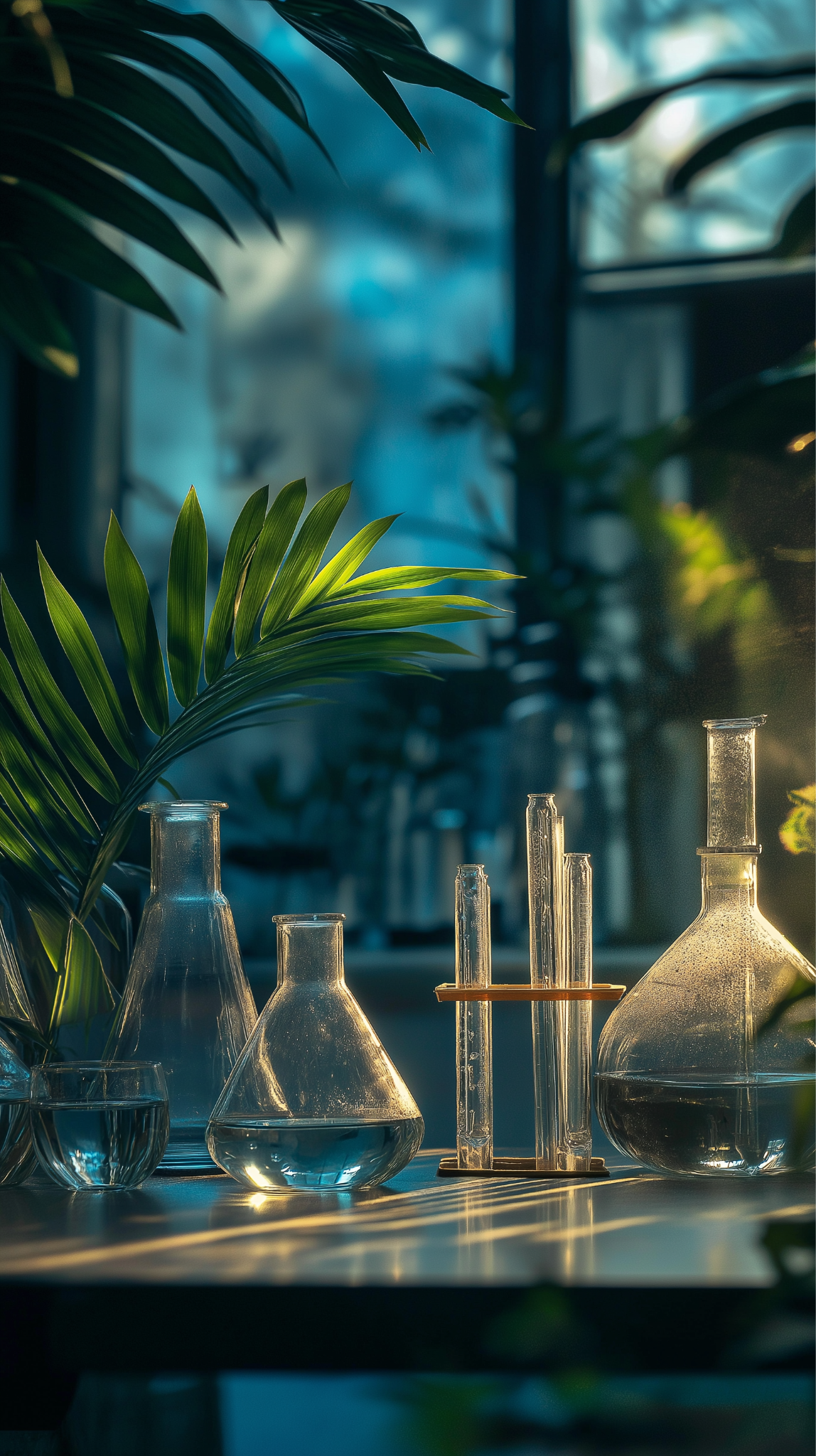 SECTION 
NAME
Briefly tell what will be discussed in this section
14/20
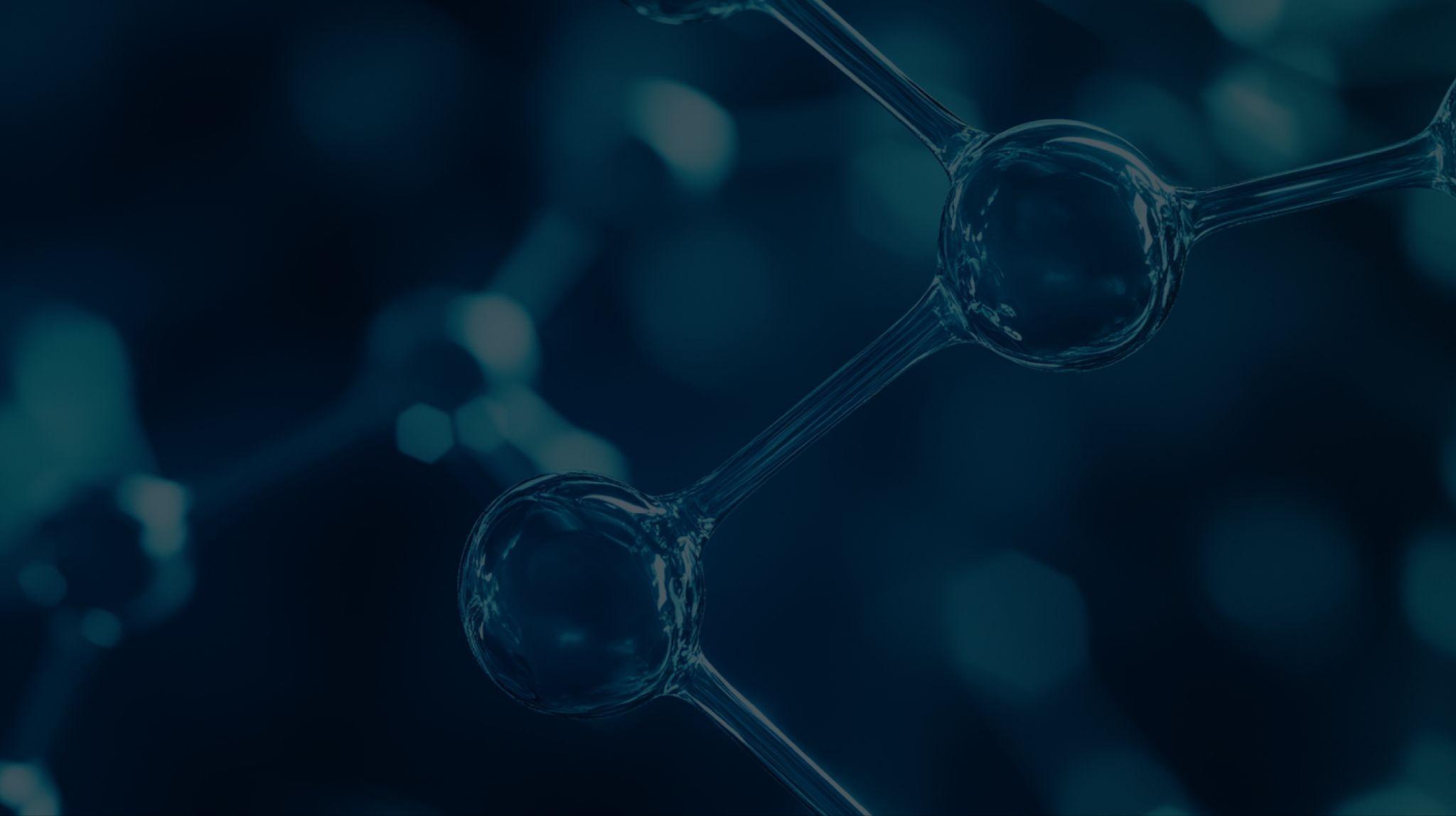 USE THIS GRAPH
100
80
60
40
20
0
Data 1
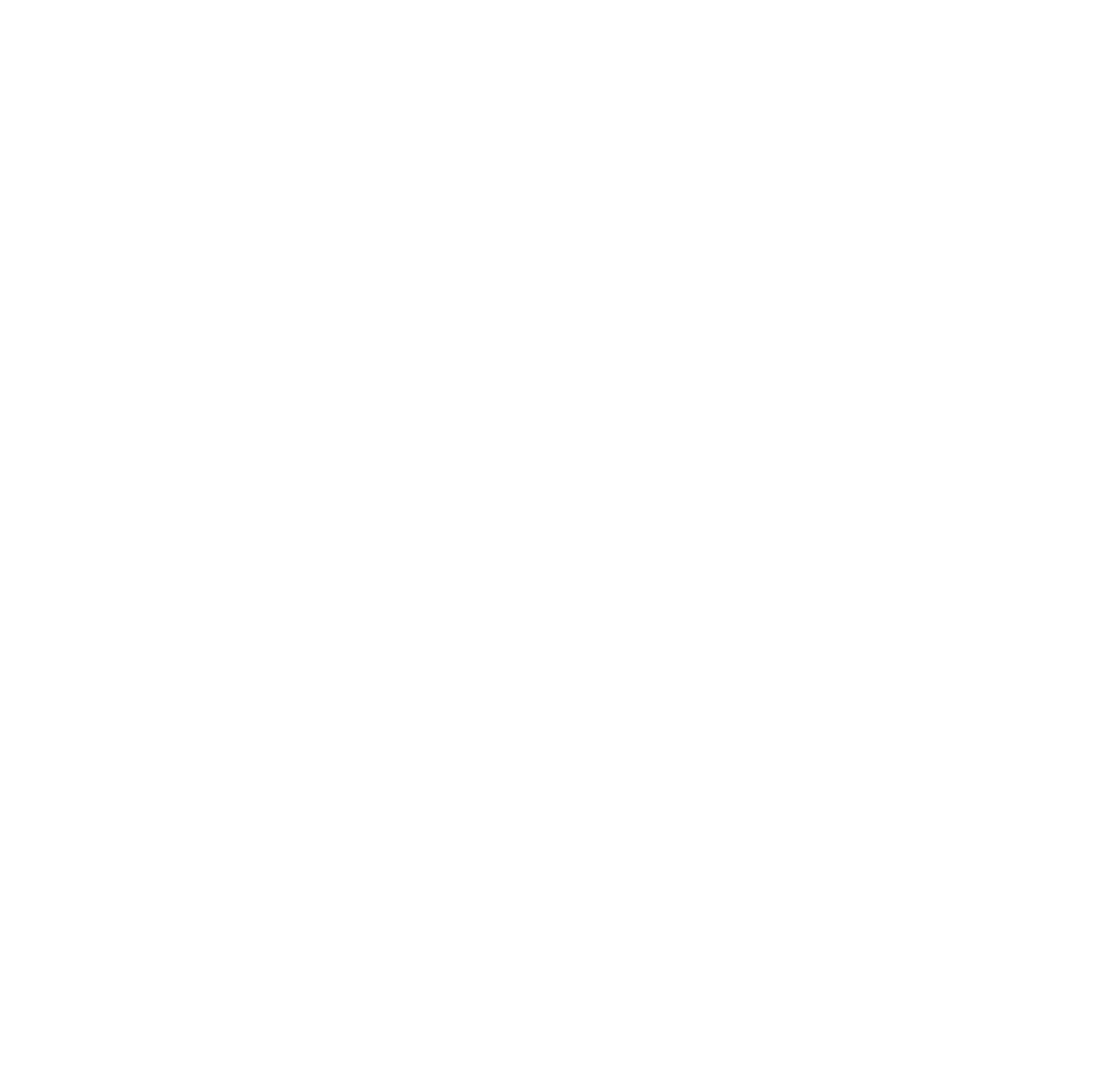 Description of the data 
shown on the graph
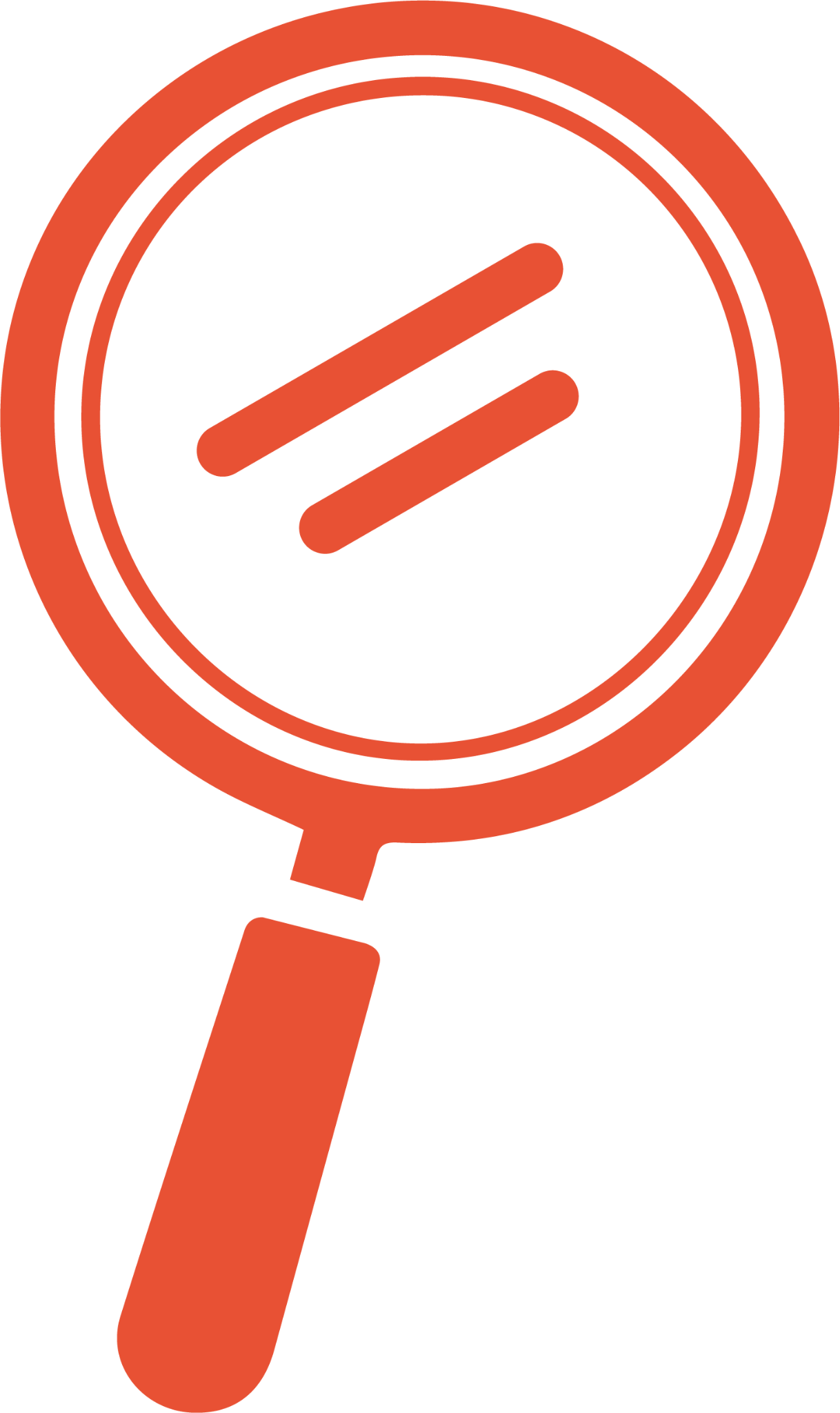 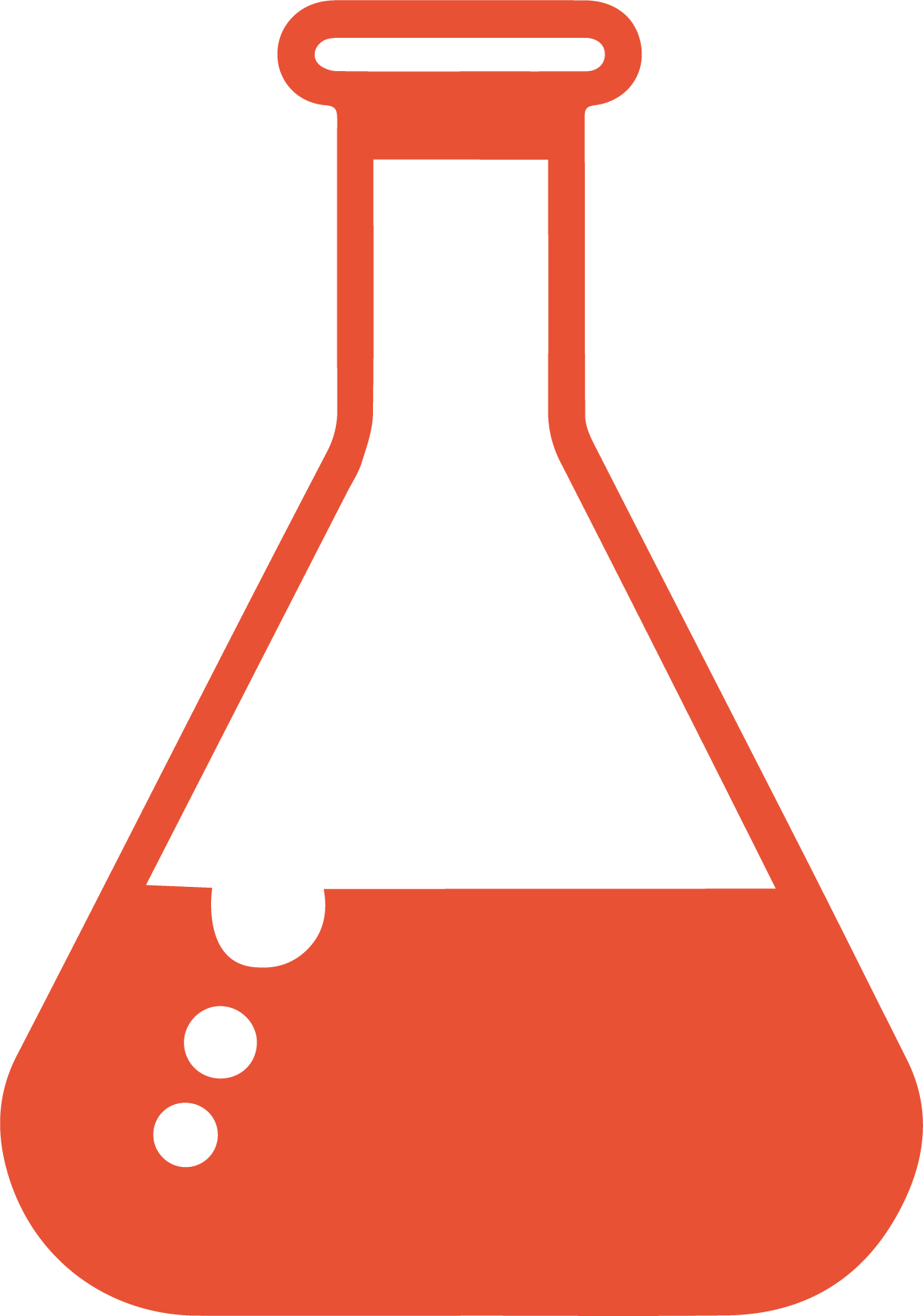 Data 2
Description of the data 
shown on the graph
80%
60%
60%
Data 3
Description of the data 
shown on the graph
15/20
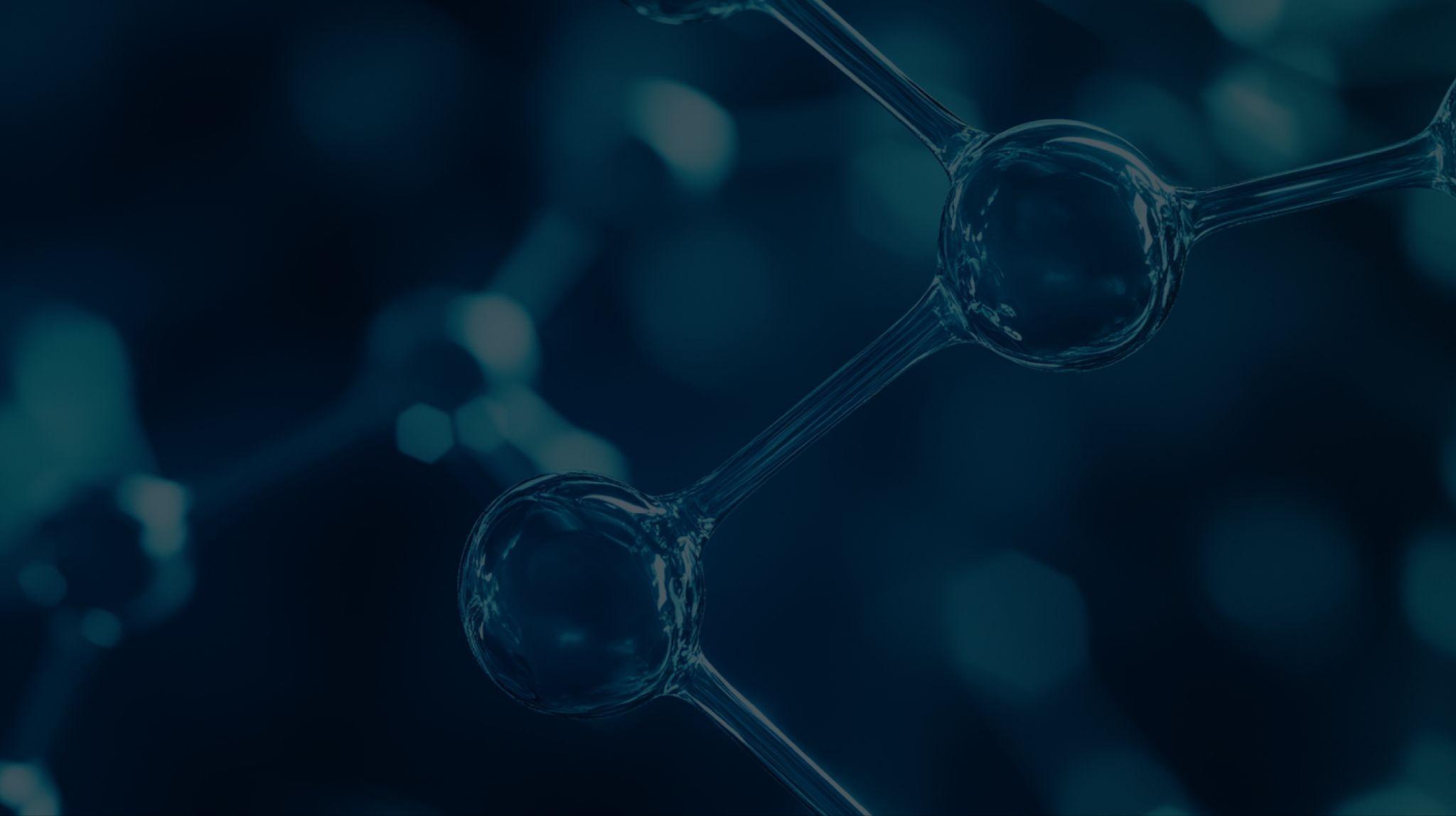 USE TABLES
Task
Description
Year
Duration
Task 1
$50,000
2025
1 month
Task 2
$75,000
2026
6 months
Task 3
$60,000
2027
9 months
Task 4
$30,000
2028
6 months
Task 5
$10,000
2029
9 months
Task 6
$30,000
2030
6 months
16/20
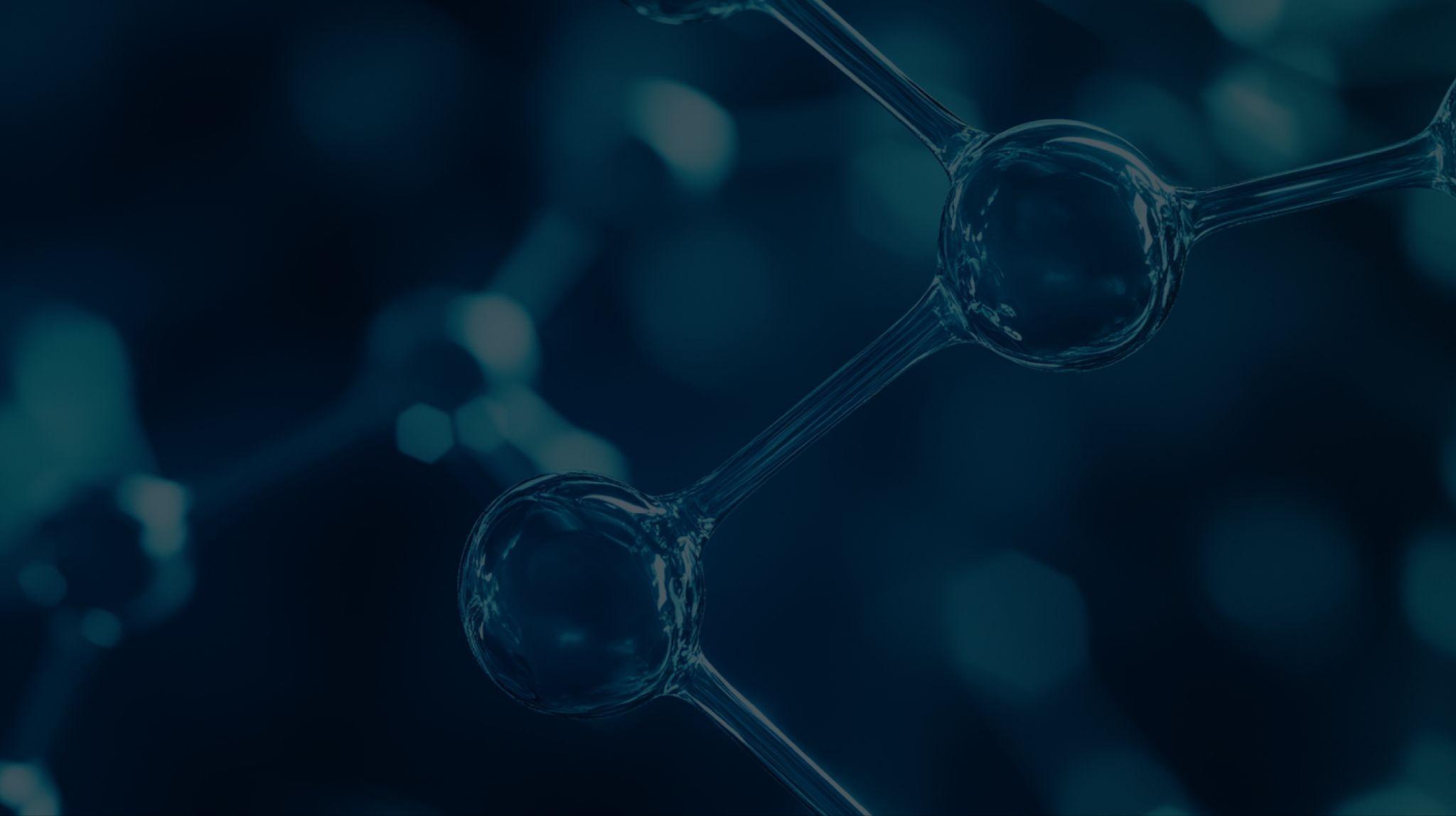 INTRODUCE YOUR TEAM
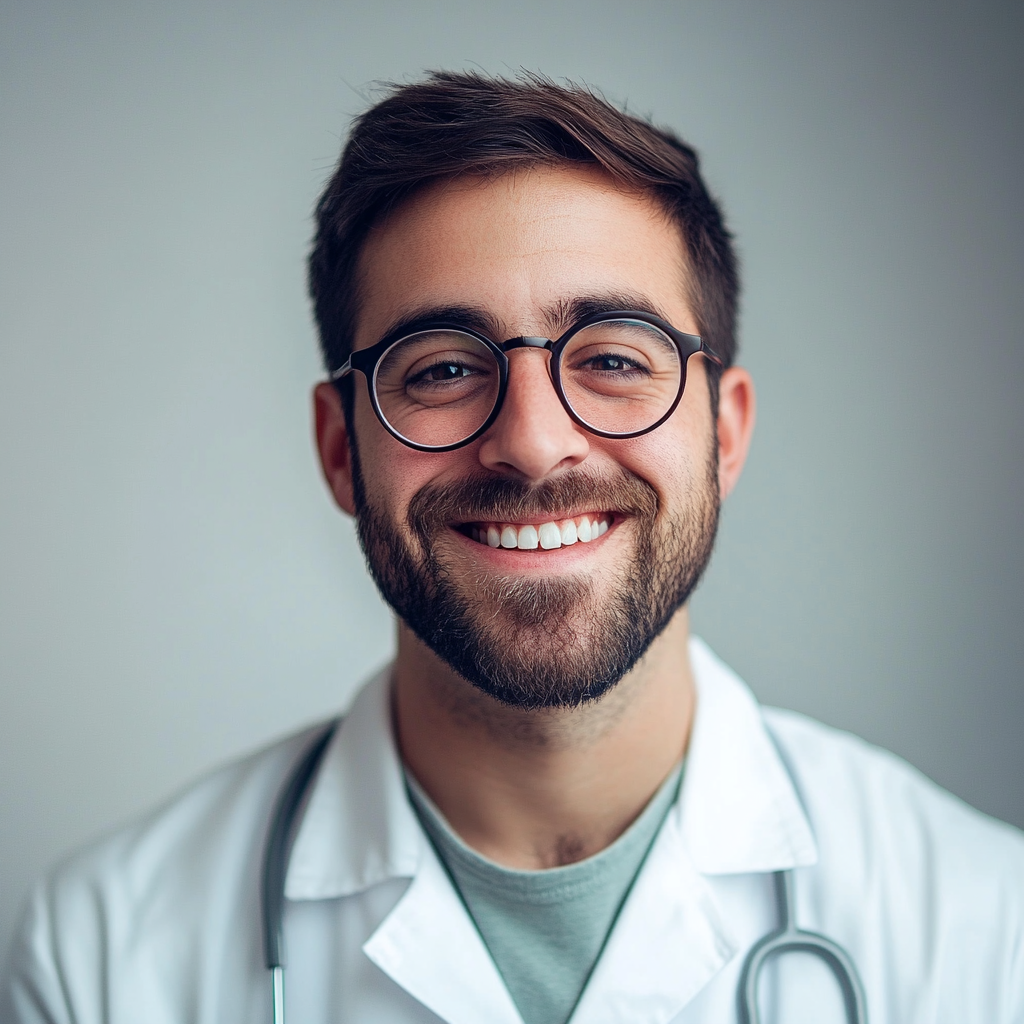 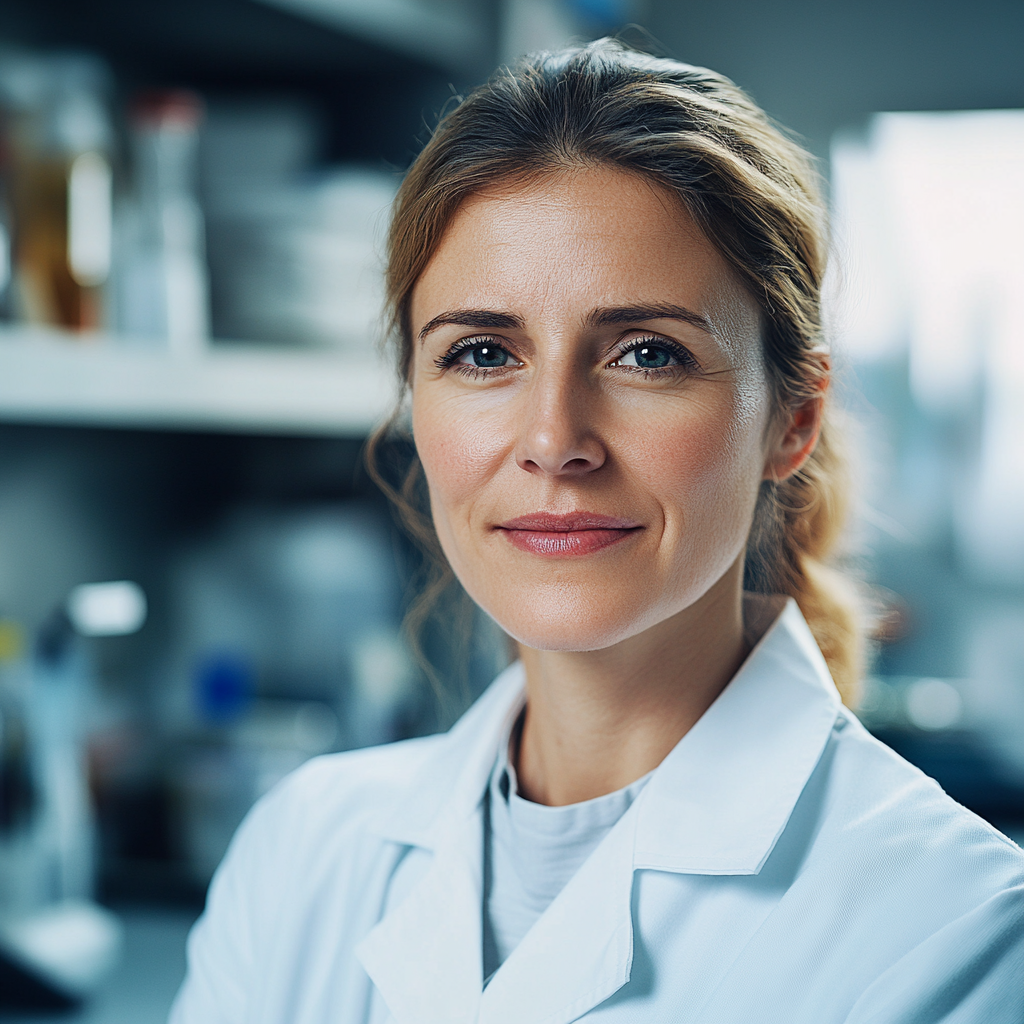 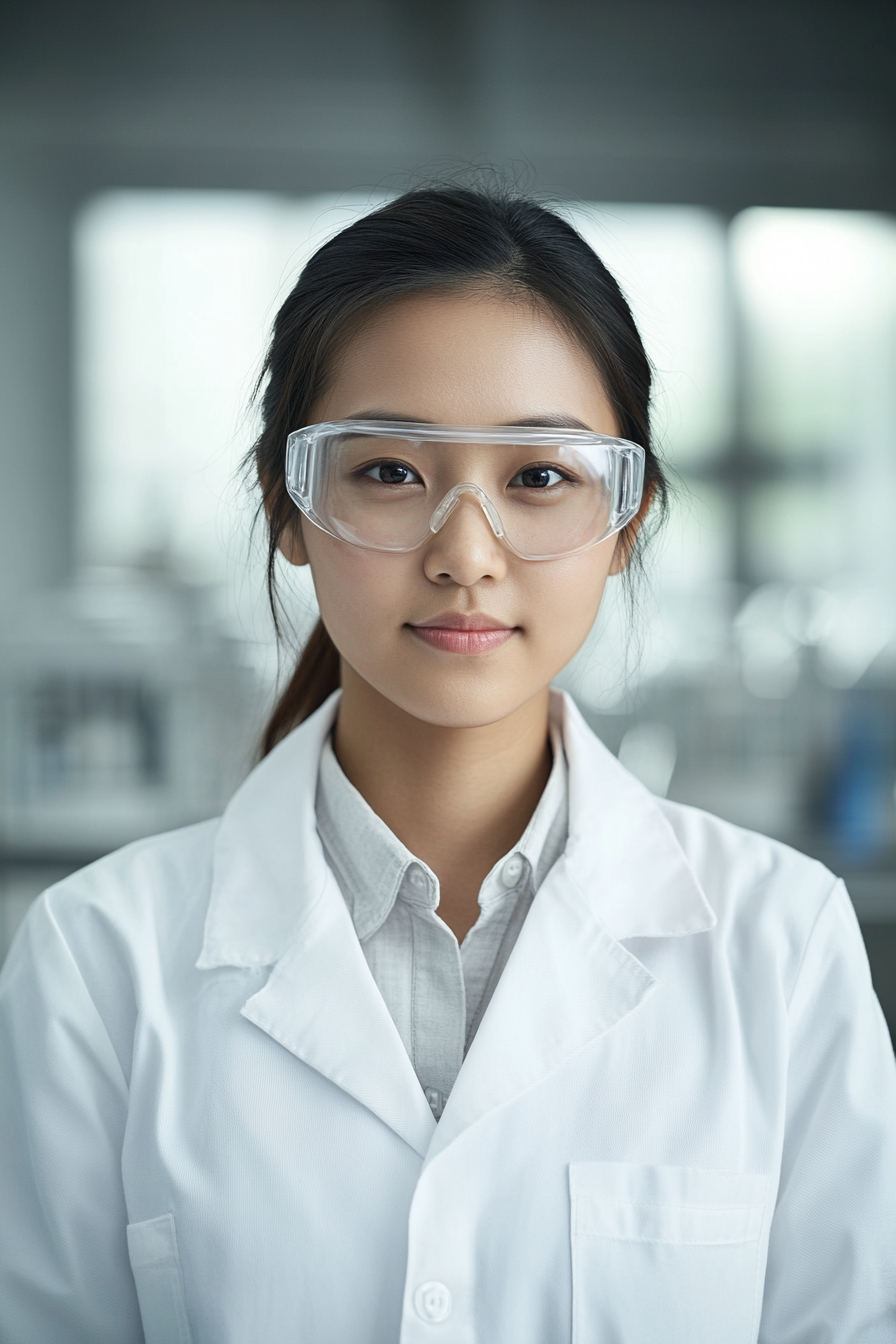 Michael Brown
Emily Johnson
Jane Doe
Tell briefly about this team member, position,
responsibility 
in the team.
Tell briefly about this team member, position, 
responsibility 
in the team.
Tell briefly about this team member, position, 
responsibility 
in the team.
17/20
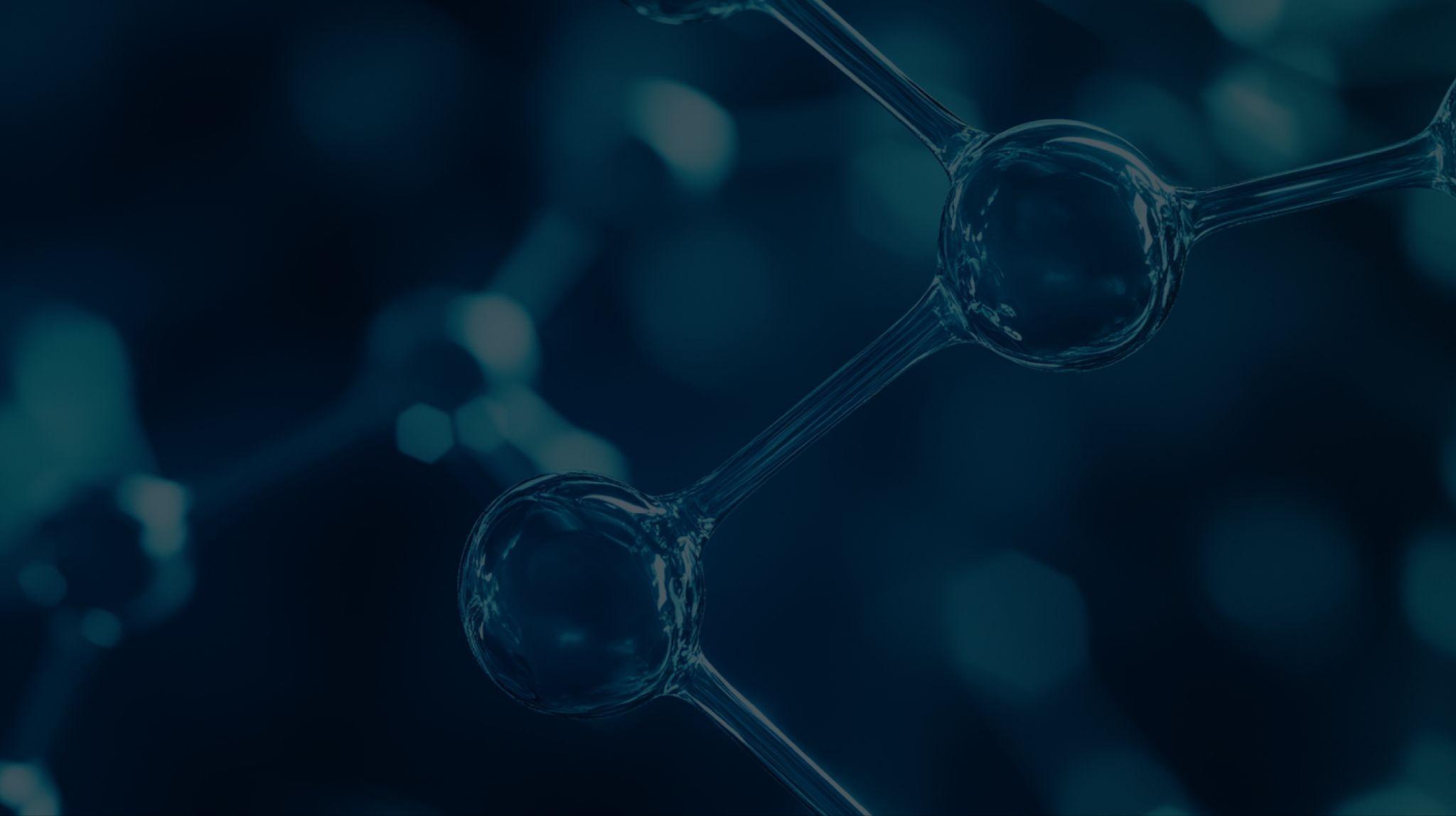 CONCLUSION SLIDE
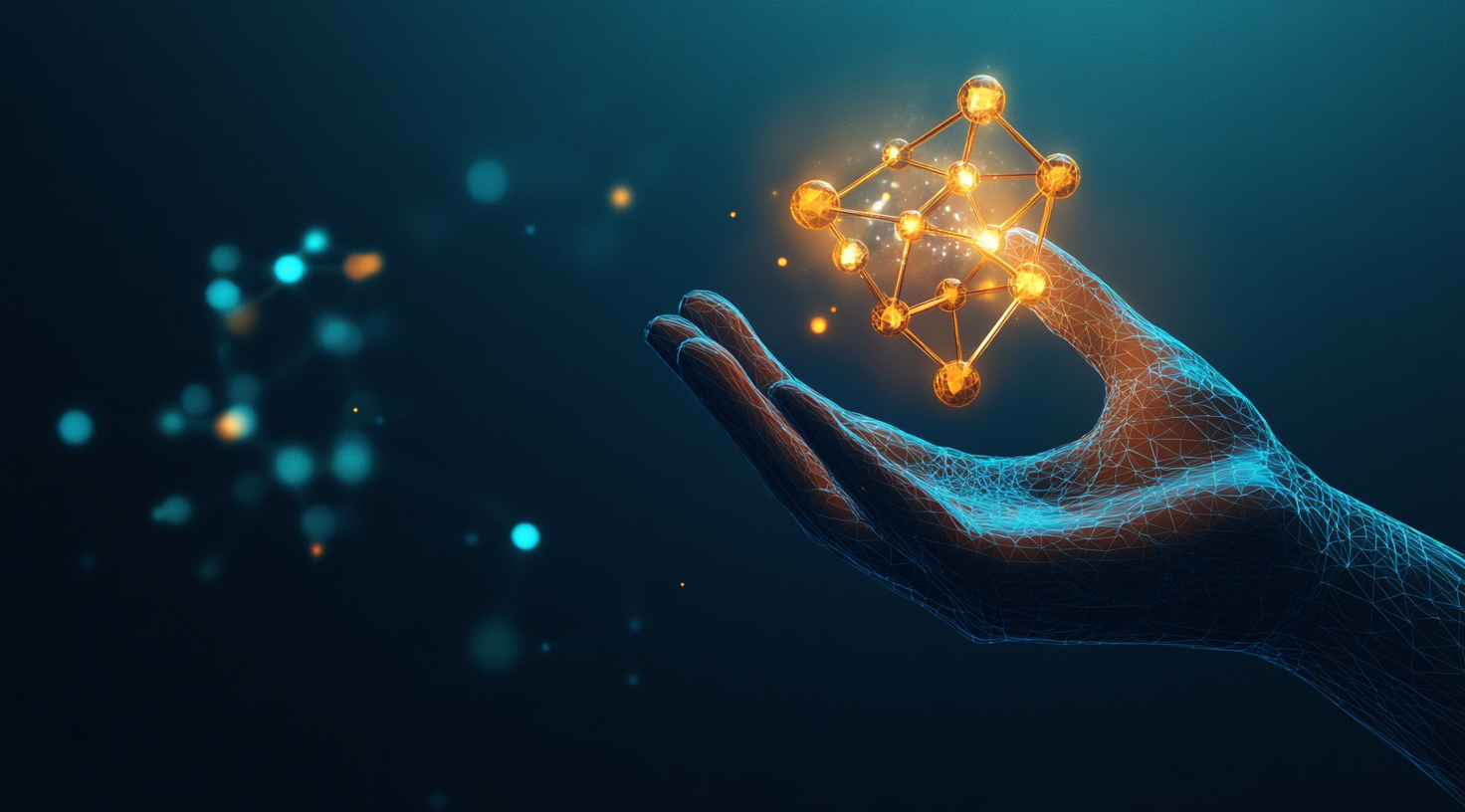 In this section, summarize the key points discussed throughout the presentation. 
Highlight the most important takeaways 
and reinforce the central message or goal.
Encourage your audience to take the following actions:

Contact you,
Learn more,
Invite them to discuss the ideas.
Keep the conclusion concise, impactful, and aligned with the presentation’s objectives.
18/20
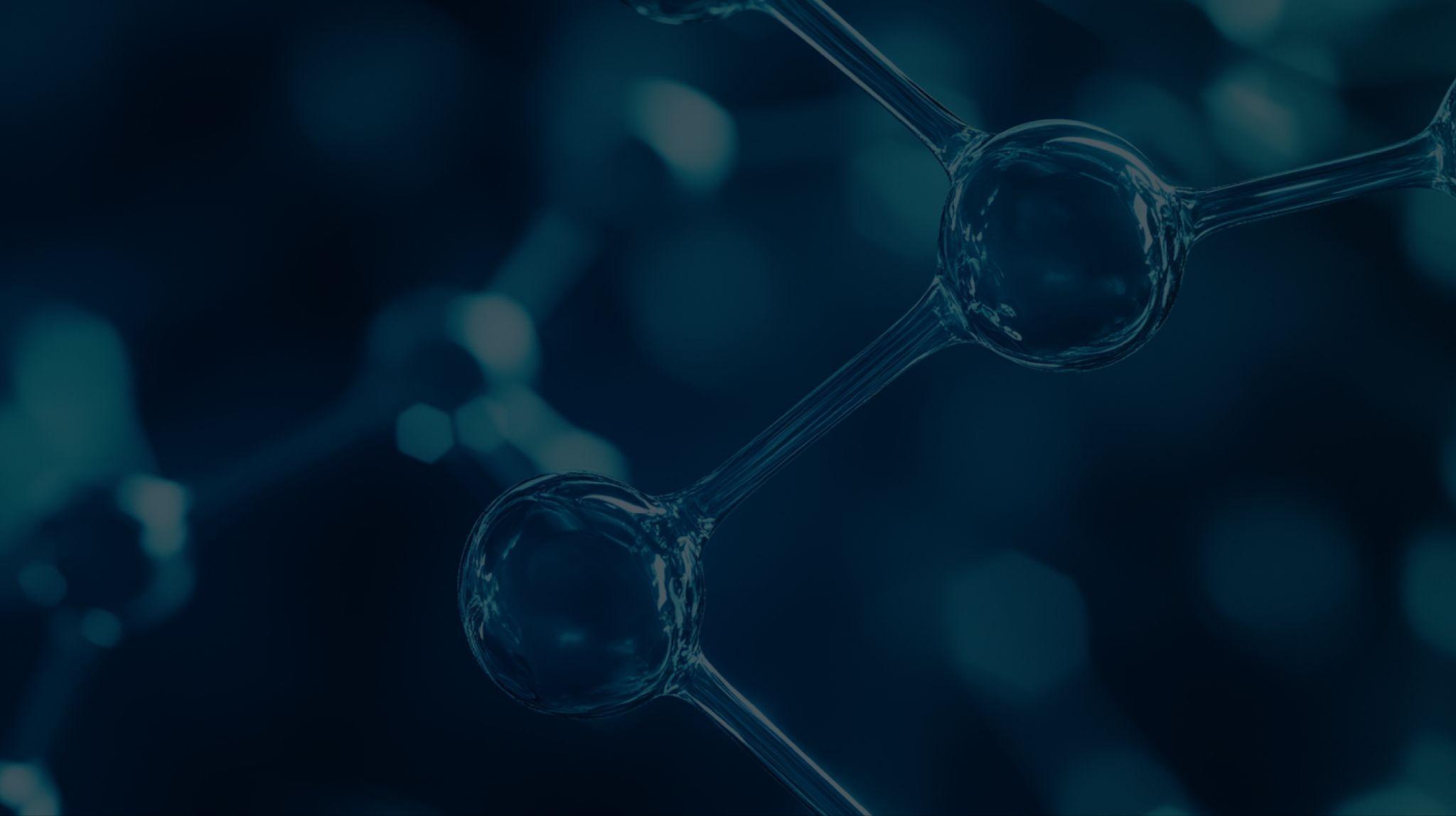 Q&A SLIDE
ANY 
QUESTIONS?
Set aside time for questions and answers.
19/20
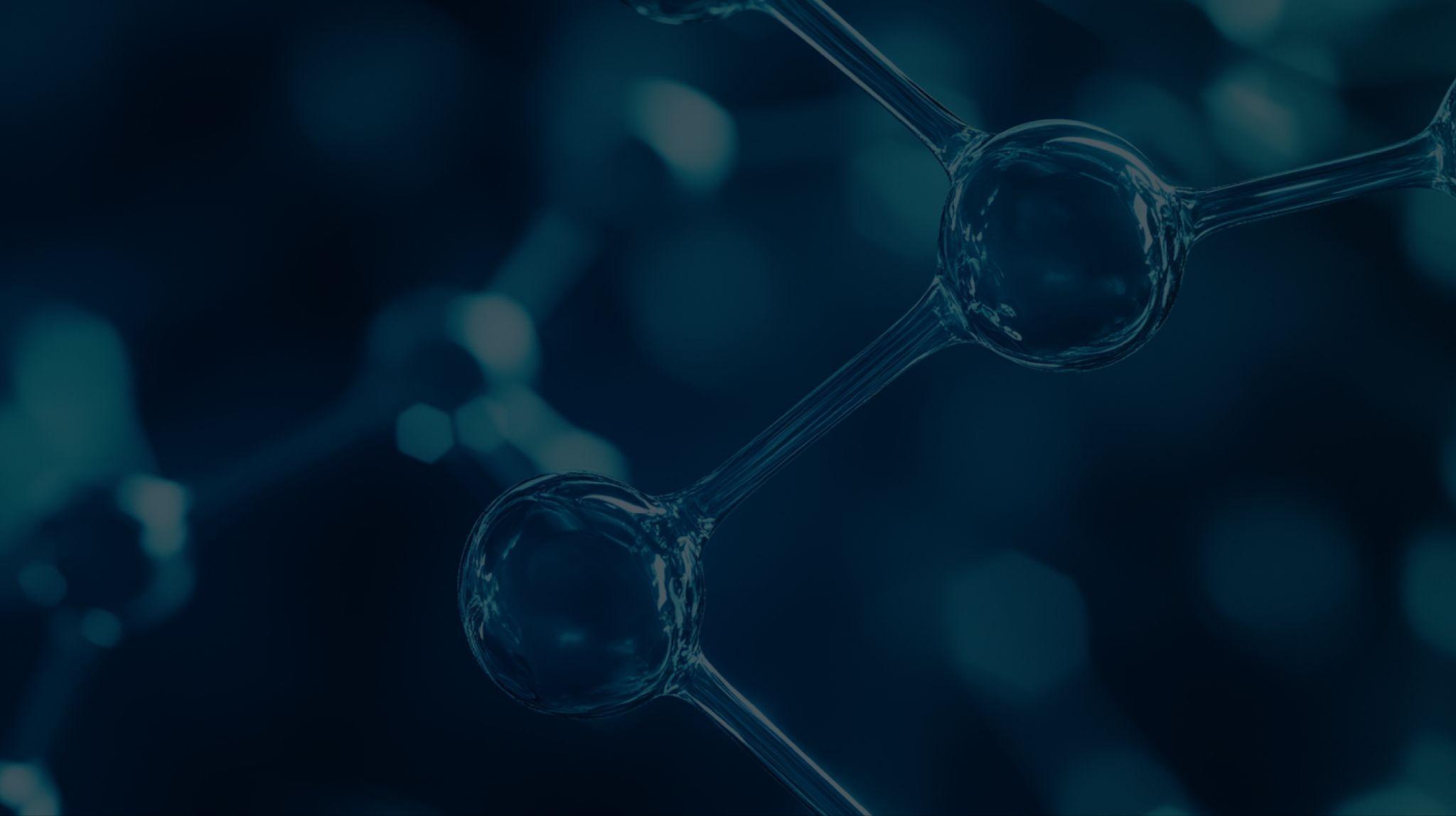 THANKS!
Thank You For Your Attention!
Contact Information:
Email: info@company.ltd
Phone: +1 234-567-8901
Address: 7890 Fictional Road, Imaginary City, 
ZZ 12345, Wonderland
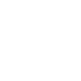 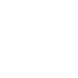 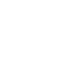 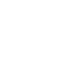 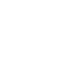 20/20